Establishing the Attendance Team
Can an existing team address attendance?
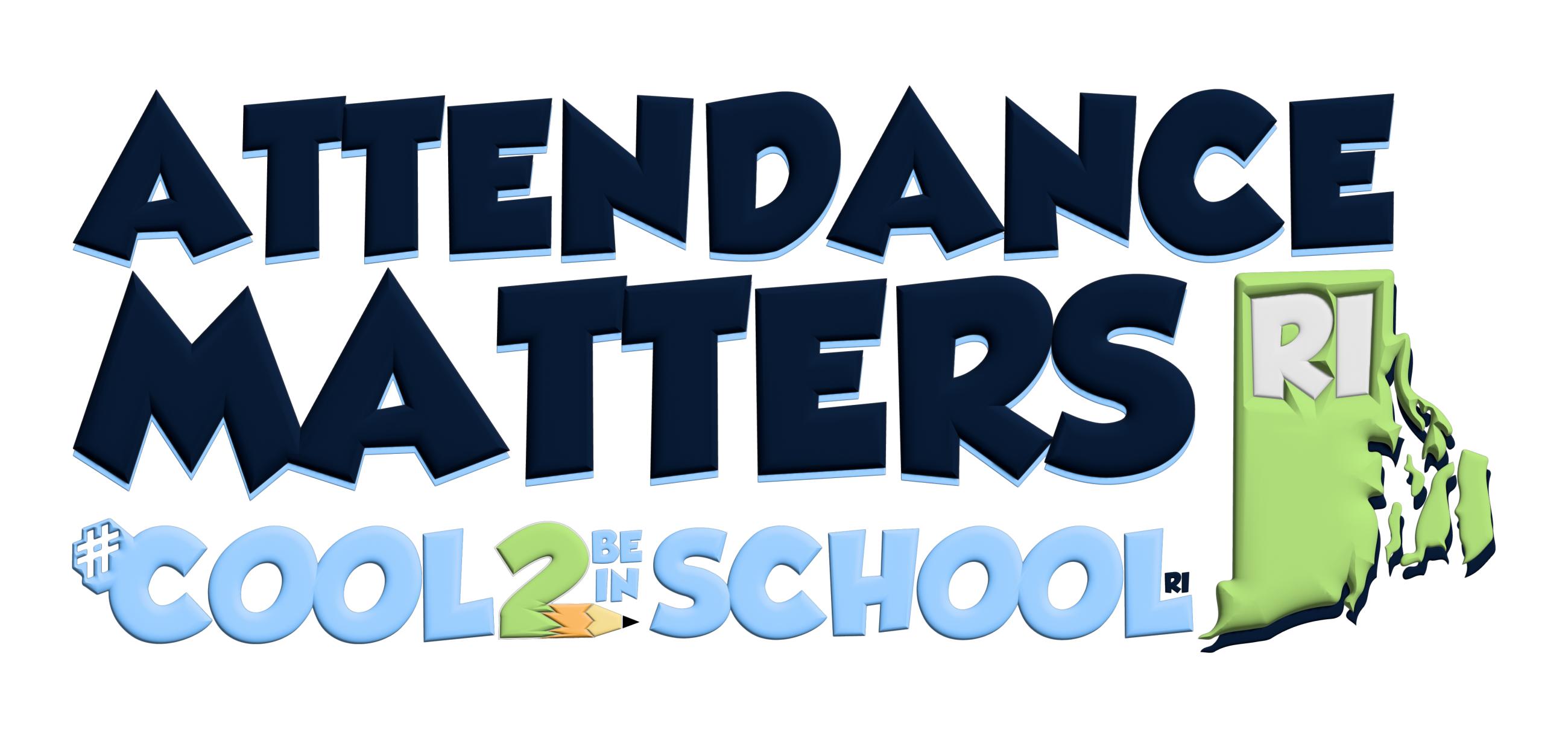 1
Establishing the Attendance Team
Tool: Map of School Teams
See Map of School Teams
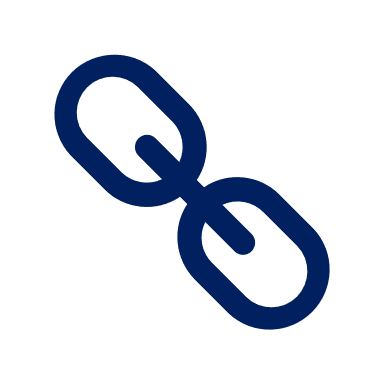 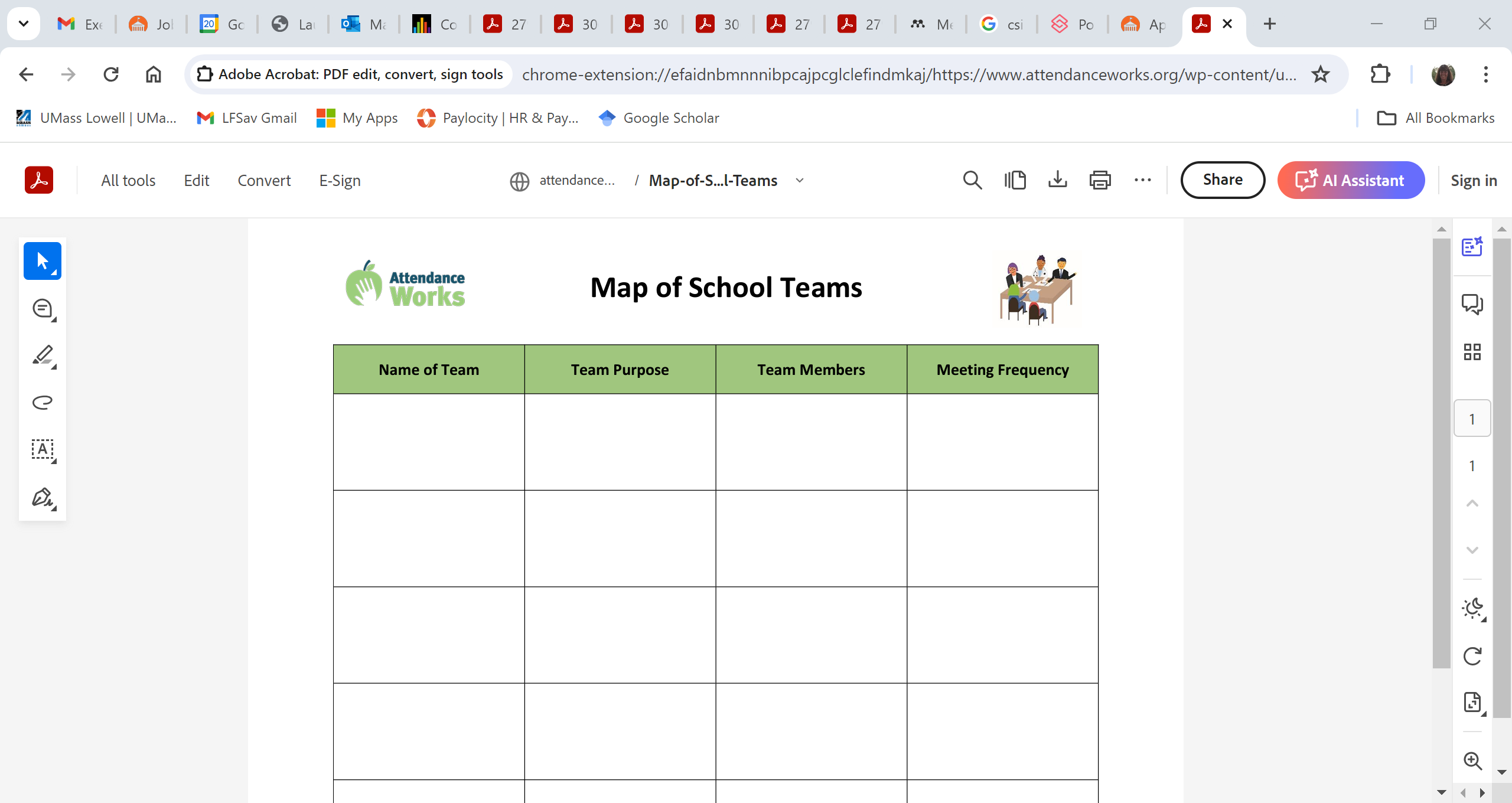 Do you have a list of every school team?
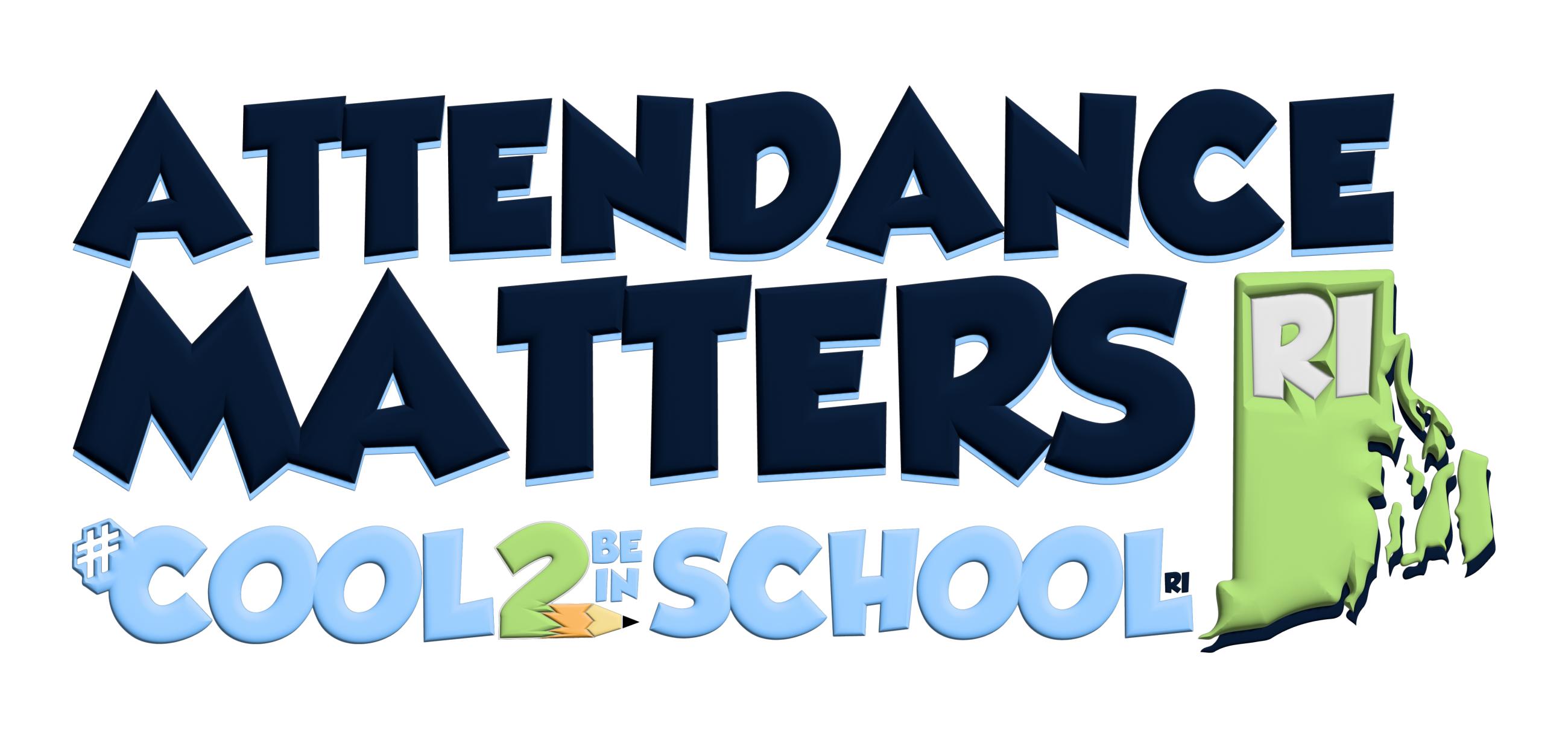 2
Establishing the Attendance Team
Team members should be able to relay the perspectives of the student demographics. They should also incorporate input from families, students, and the community.
Teams working on improving student attendance could include the school’s:
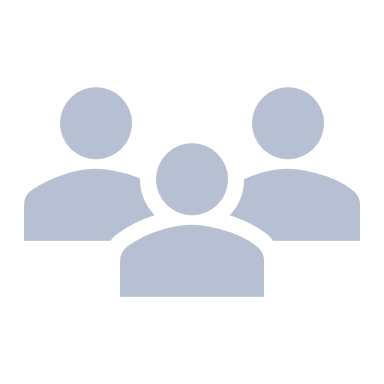 What other stakeholders do you think should be on the attendance team?
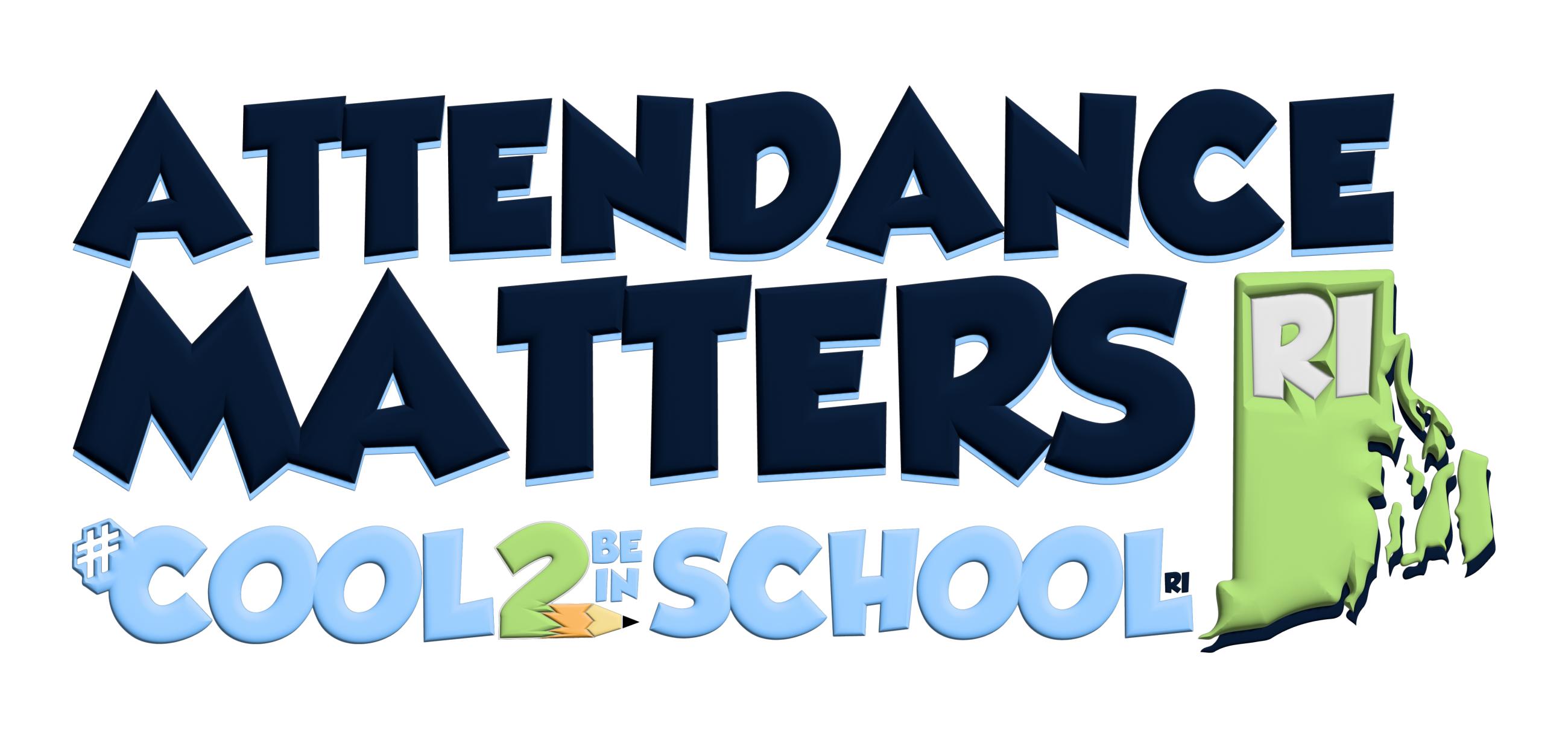 3
Set Norms, Expectations, Roles, and Responsibilities
Group Norms
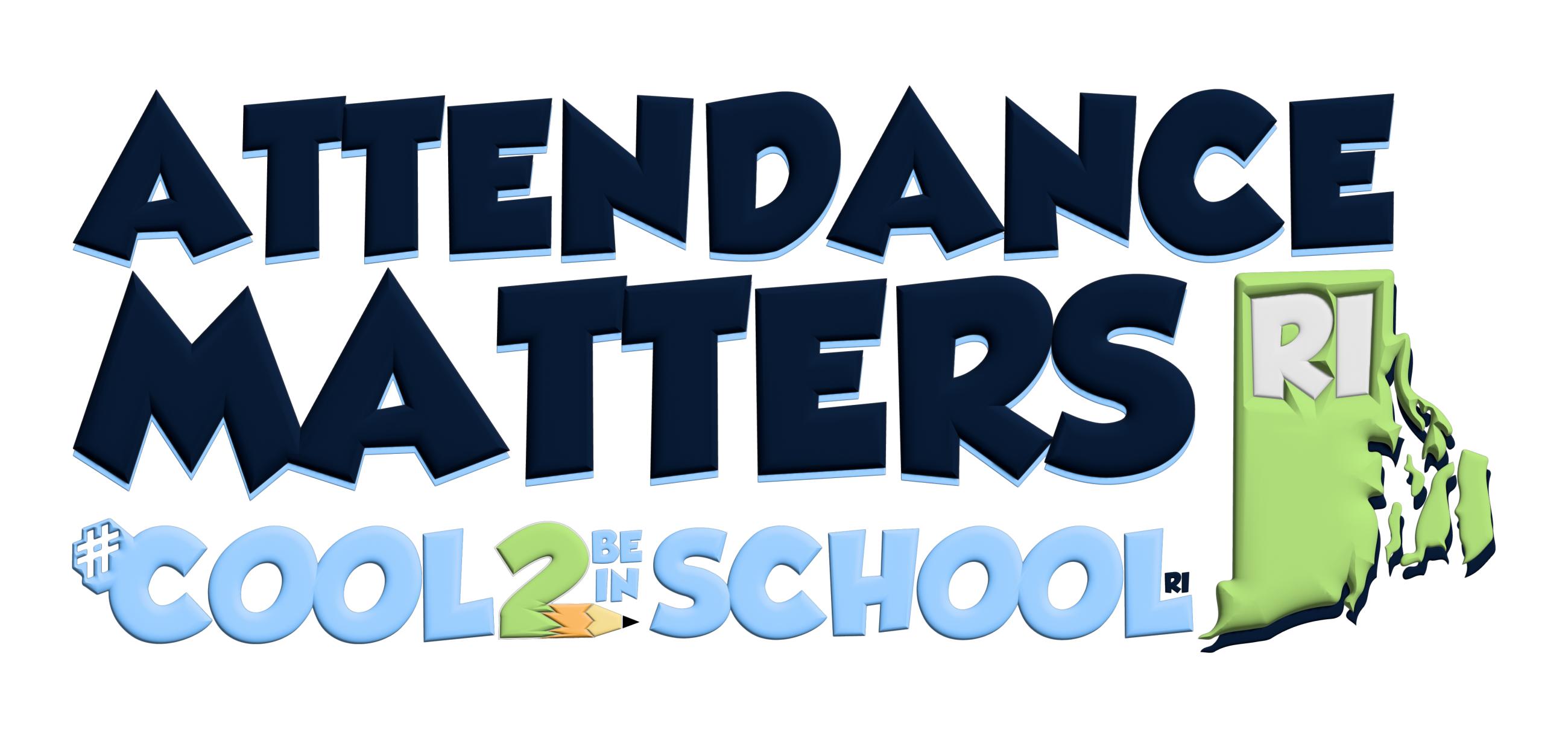 4
Example Norms
5
Guidelines for Creating Team Norms
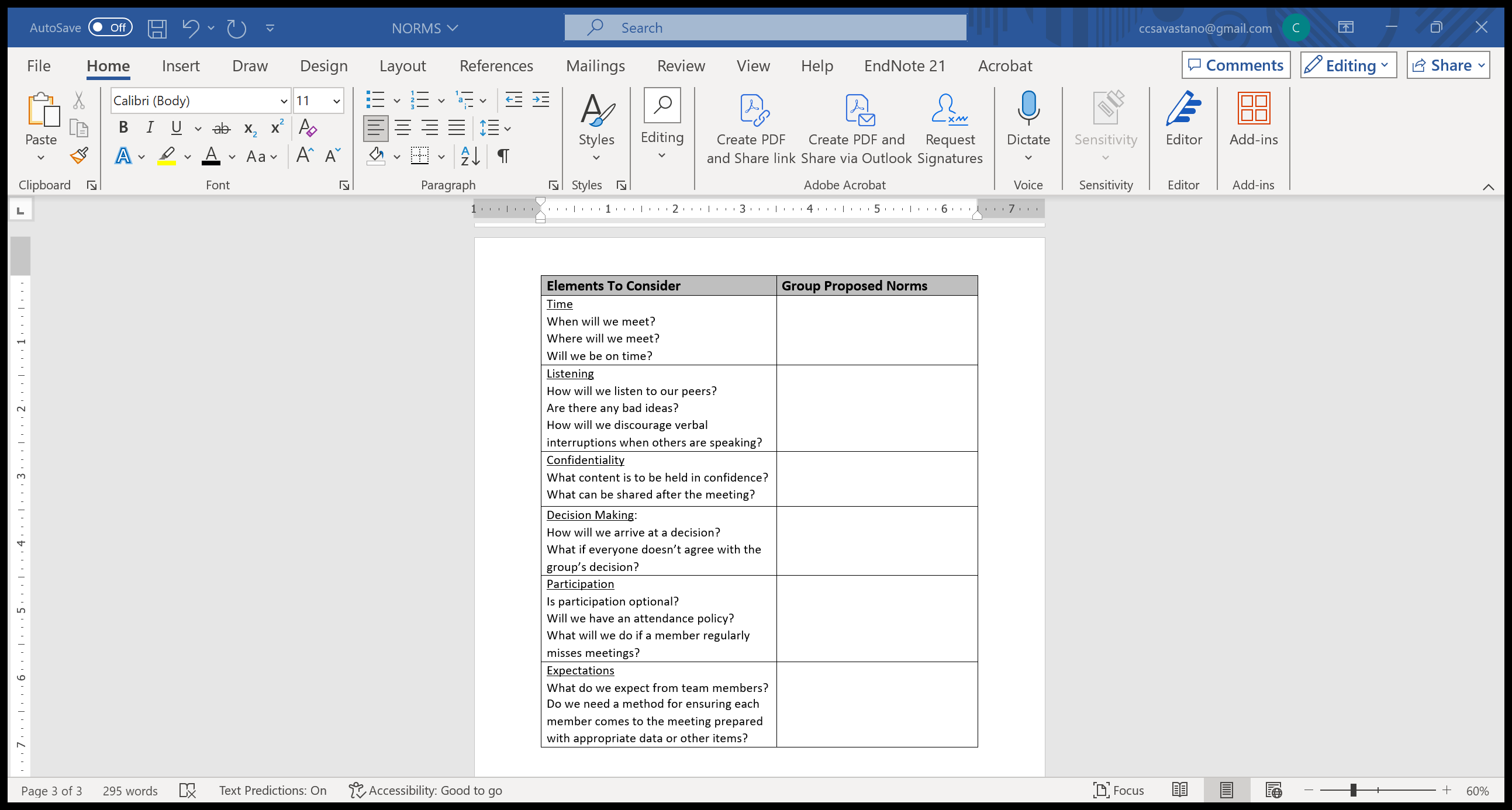 Do you have an example of a norm that your team(s) use?
See Guidelines for Creating Team Norms
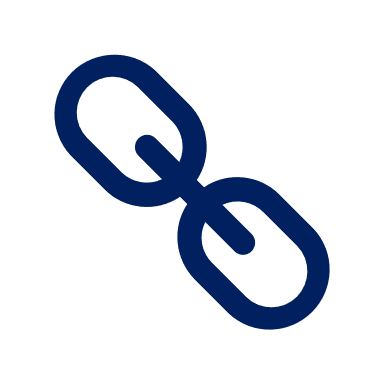 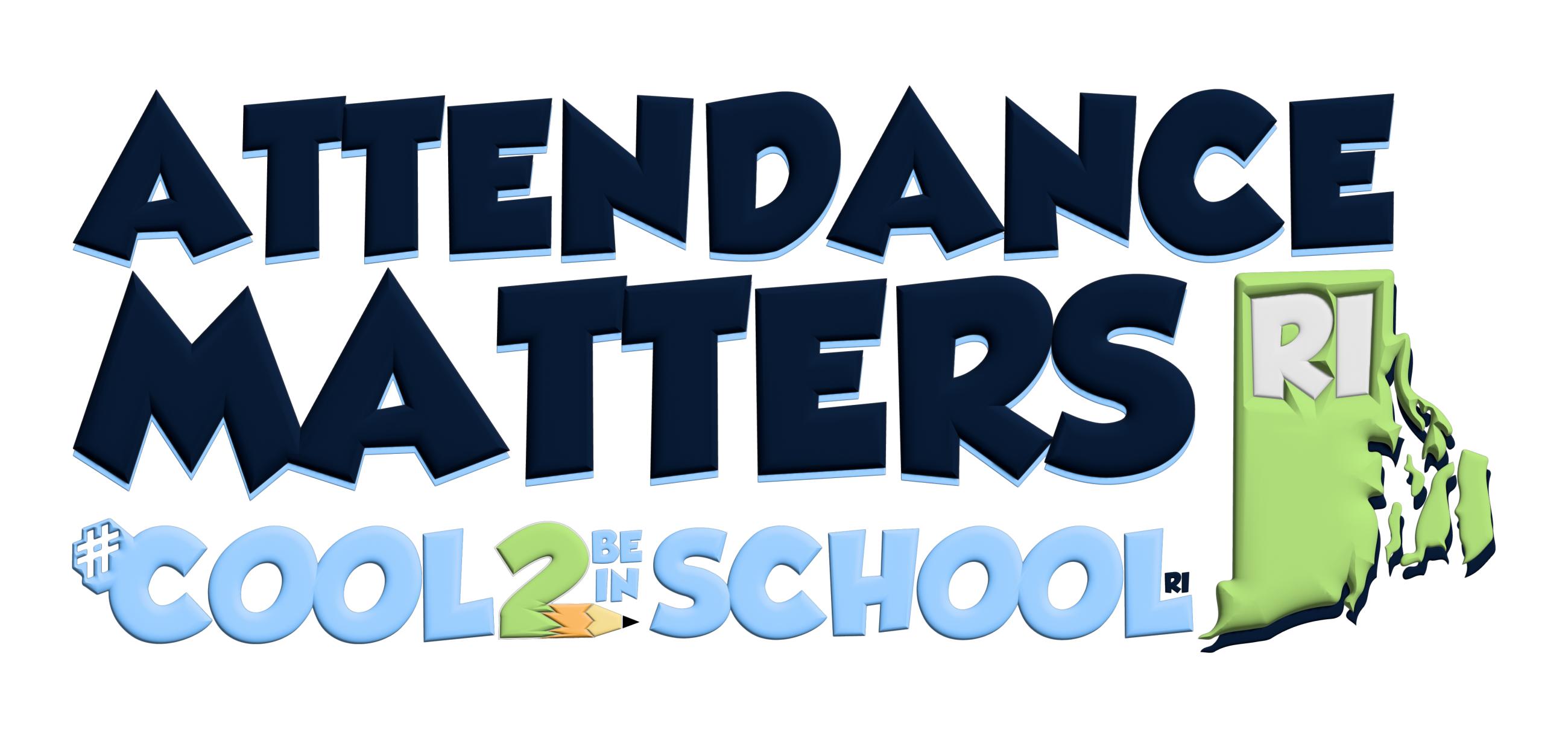 6
Set Norms, Expectations, Roles, and Responsibilities
Roles and Responsibilities
All team members should have access to a common system that monitors student outcomes, records interactions and interventions, and tracks progress on agreed upon tasks.
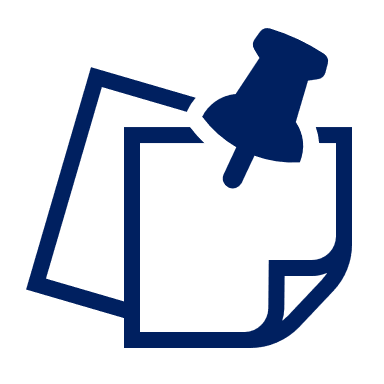 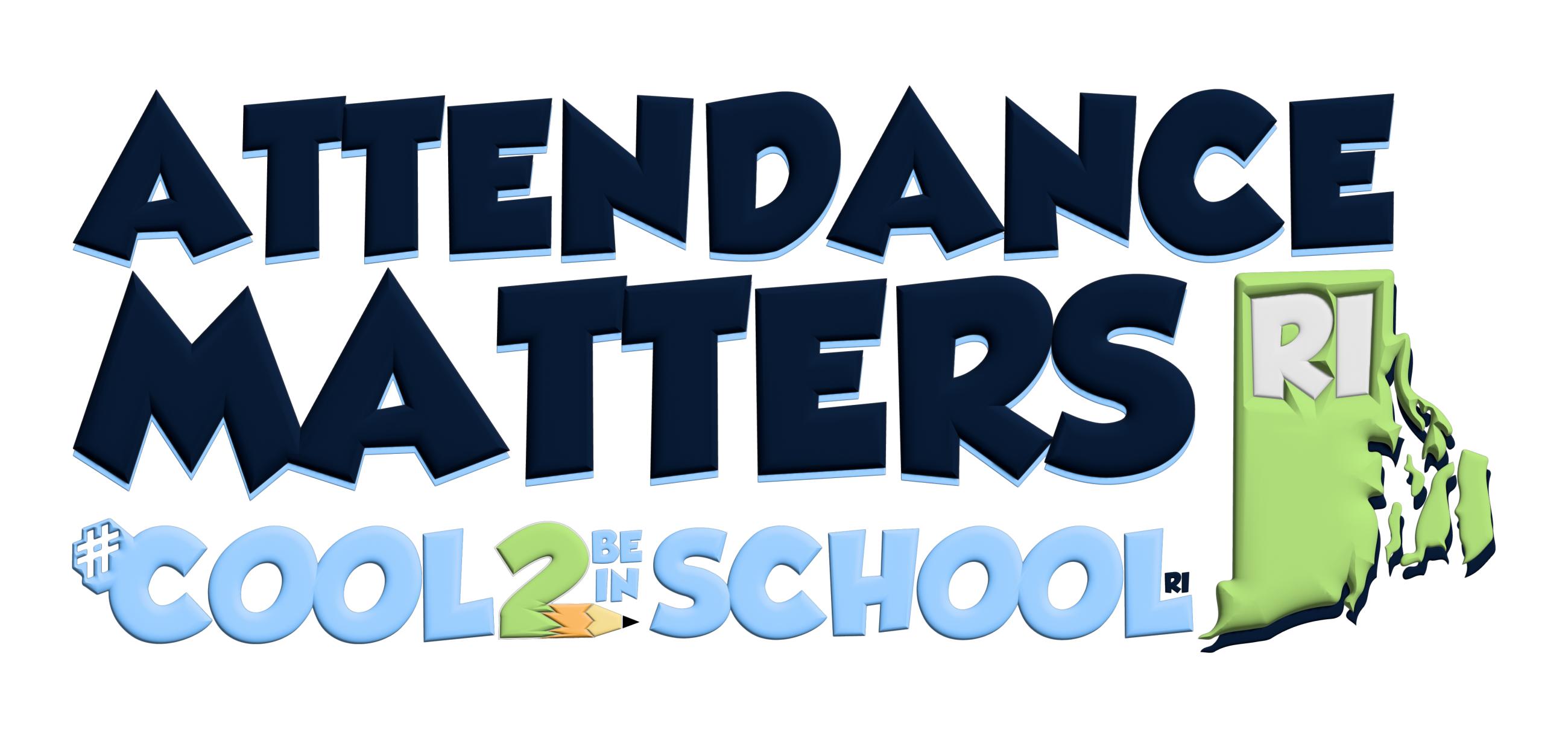 7
Set Norms, Expectations, Roles, and Responsibilities
Meeting Frequency & Agenda
Consider reserving Tier 3 students for a sub-committee of members who are directly responsible for their intervention plans if the team does not have longer than 60 minutes to meet.
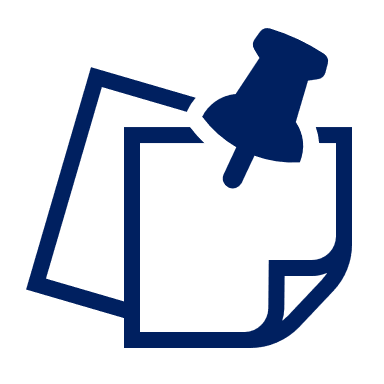 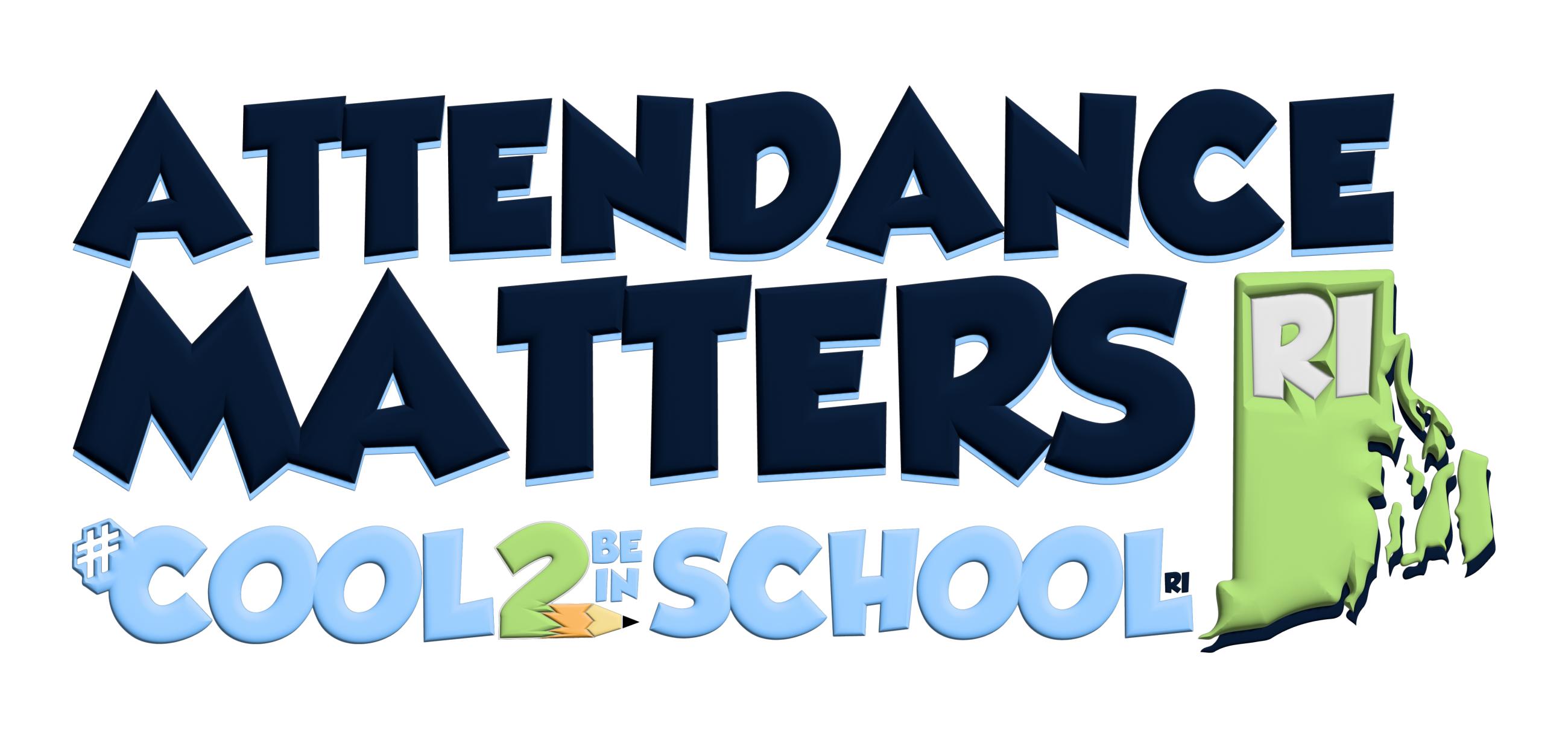 8
Determine Standard Meeting Agenda and Frequency
Sample Agenda
School Attendance Team Agenda
December 1, 2023

1.  Aggregate data trends
	High level picture of all students by tier and by attendance categories (satisfactory, at-risk, moderately chronically absent, severely chronically absent, extremely chronically absent). Is it getting better or worse?

2. Unpacking patterns
	Identify any patterns or trends across groups of students. What insights does the team have about common barriers or what might be contributing to positive outliers?

3. Tiered system of support
	Strategies for strengthening your tiered system of support. Take a year-long approach. Discuss possible solutions to the barriers students are experiencing and identify systematic interventions (example: walking school bus).

4. Students needing tier 2 or tier 3 supports
	Review individual students as a team; determine who follows-up with individual or groups of student(s) and/or families. Outreach to students and families to determine barriers/causes for absence, assign interventions and offer appropriate resources.

5. Meeting Decision and Next Steps
	Summarize decisions and assign responsibility for next steps.
See Sample Agenda (p. 5)
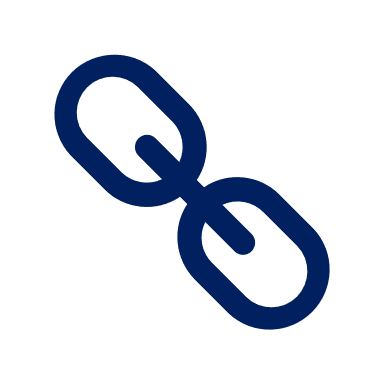 What other agenda item should be considered? Should it be a standing item?
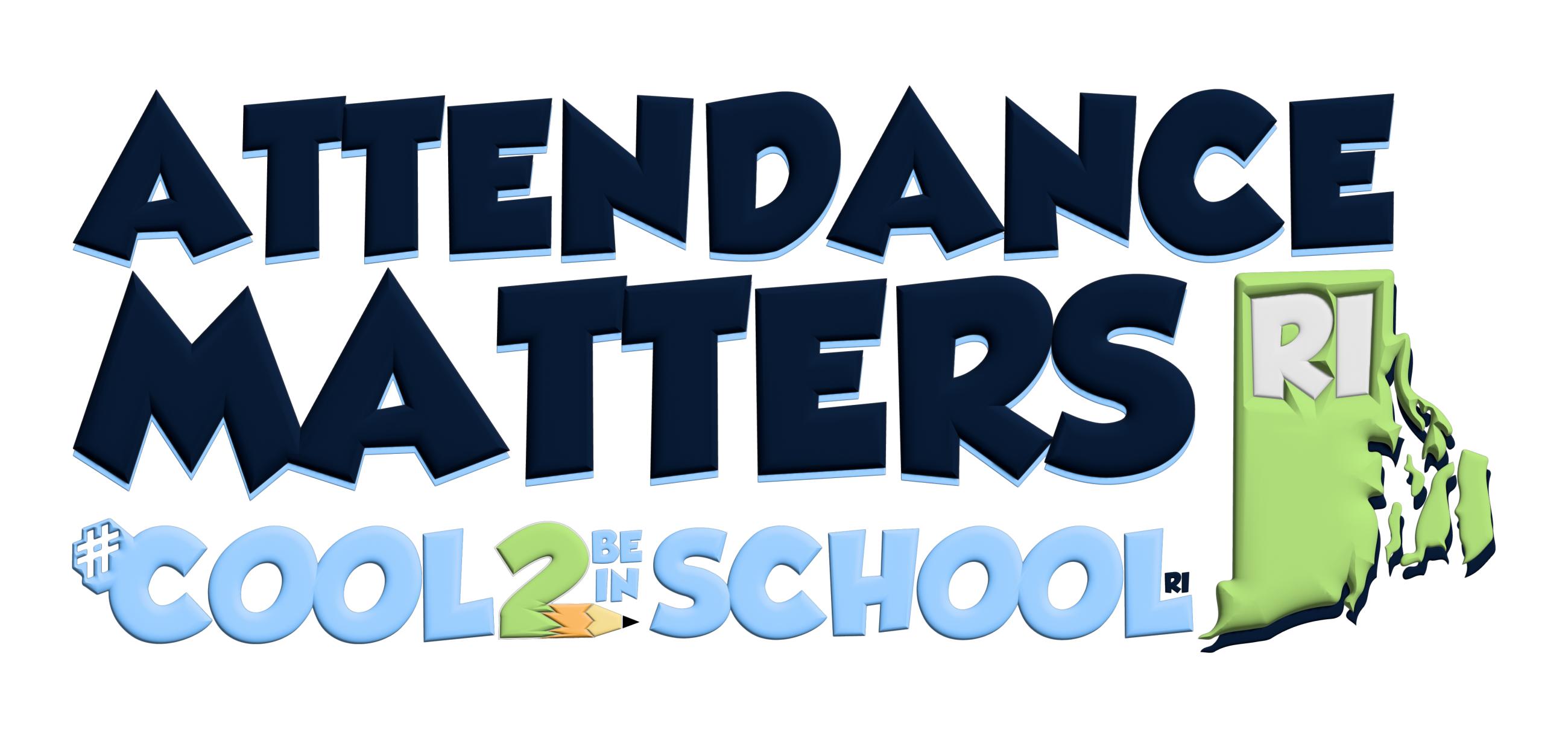 9
Assess the Attendance Practices
School Team: Attendance Pyramid
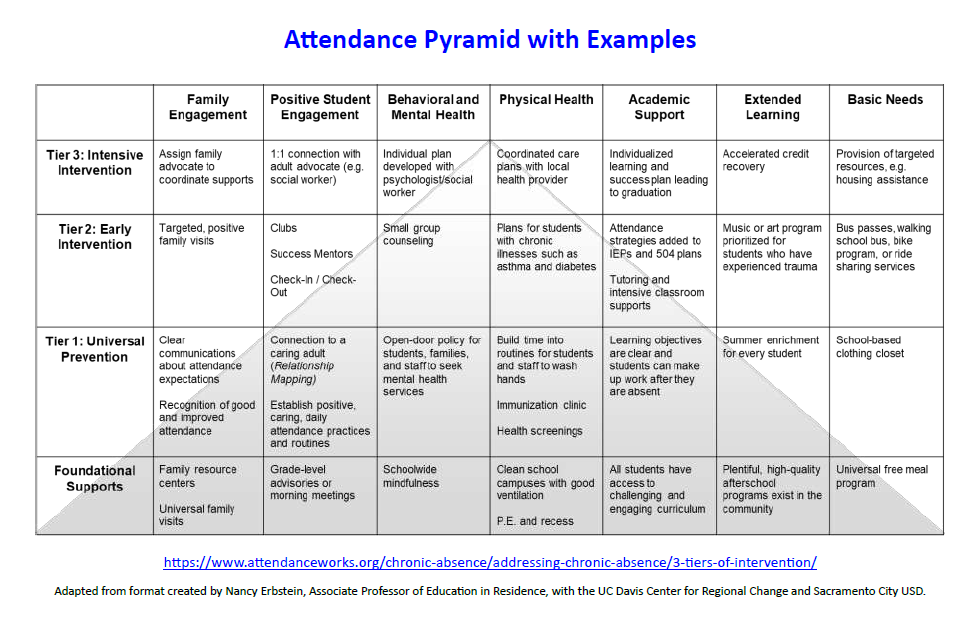 See Blank Attendance Pyramid and with Examples
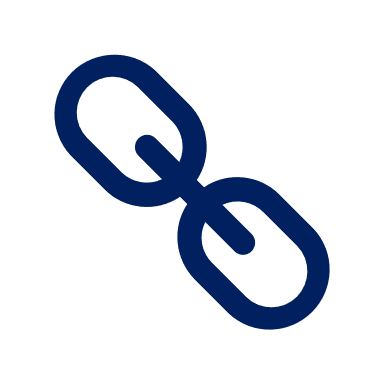 Have you taken an inventory of your intervention and prevention strategies?
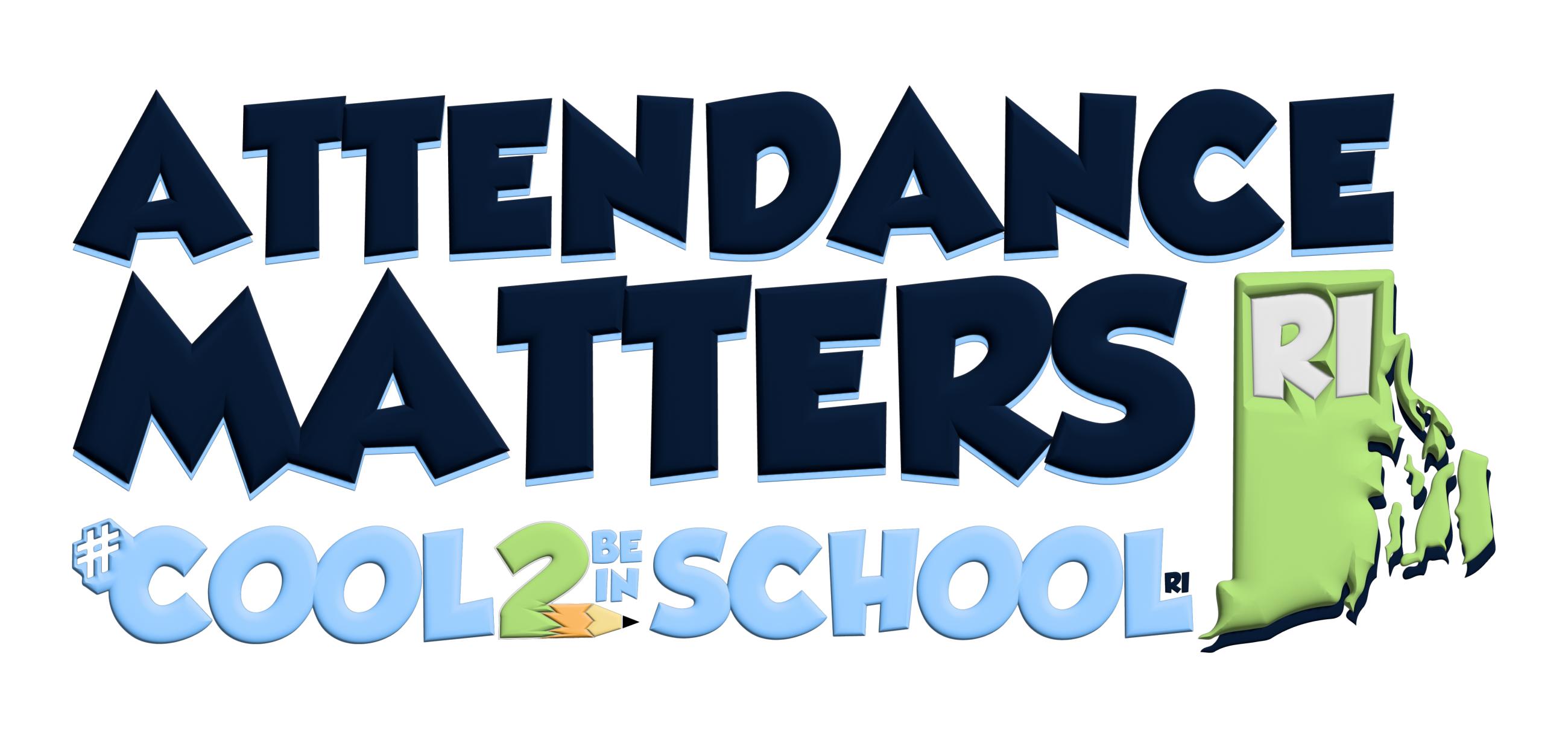 10
Develop the Blueprint for the 
Attendance Improvement Plan
Attendance Activities School Year Plan (K-12)
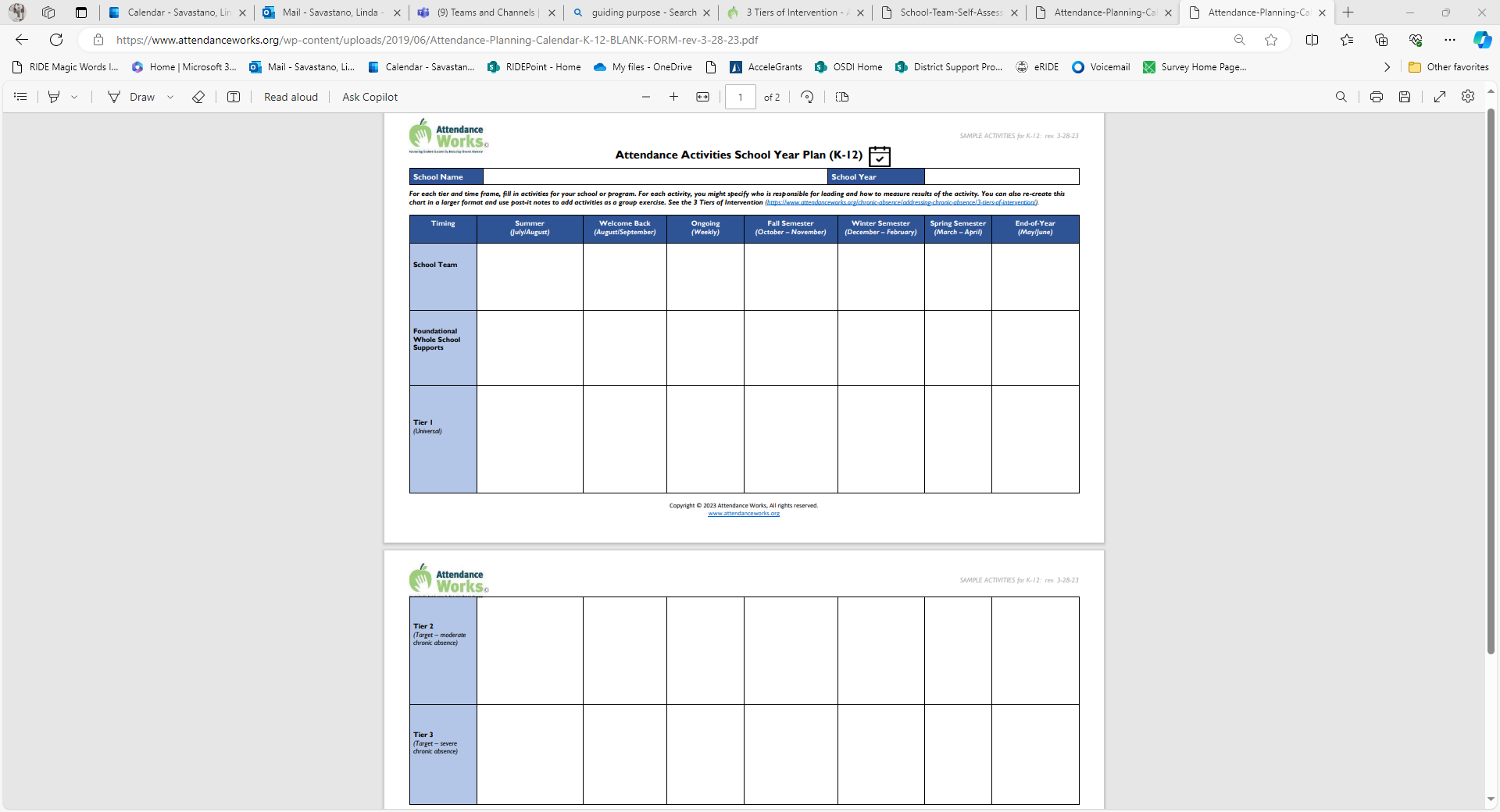 The rows of this planning tool are: 
School Team, Foundational Whole School Supports, 
Tier I, 
Tier 2, 
and Tier 3.
The column headers are the time periods:  
Summer, Welcome Back, Ongoing, Fall Semester, Winter Semester, Spring Semester, and End of Year.
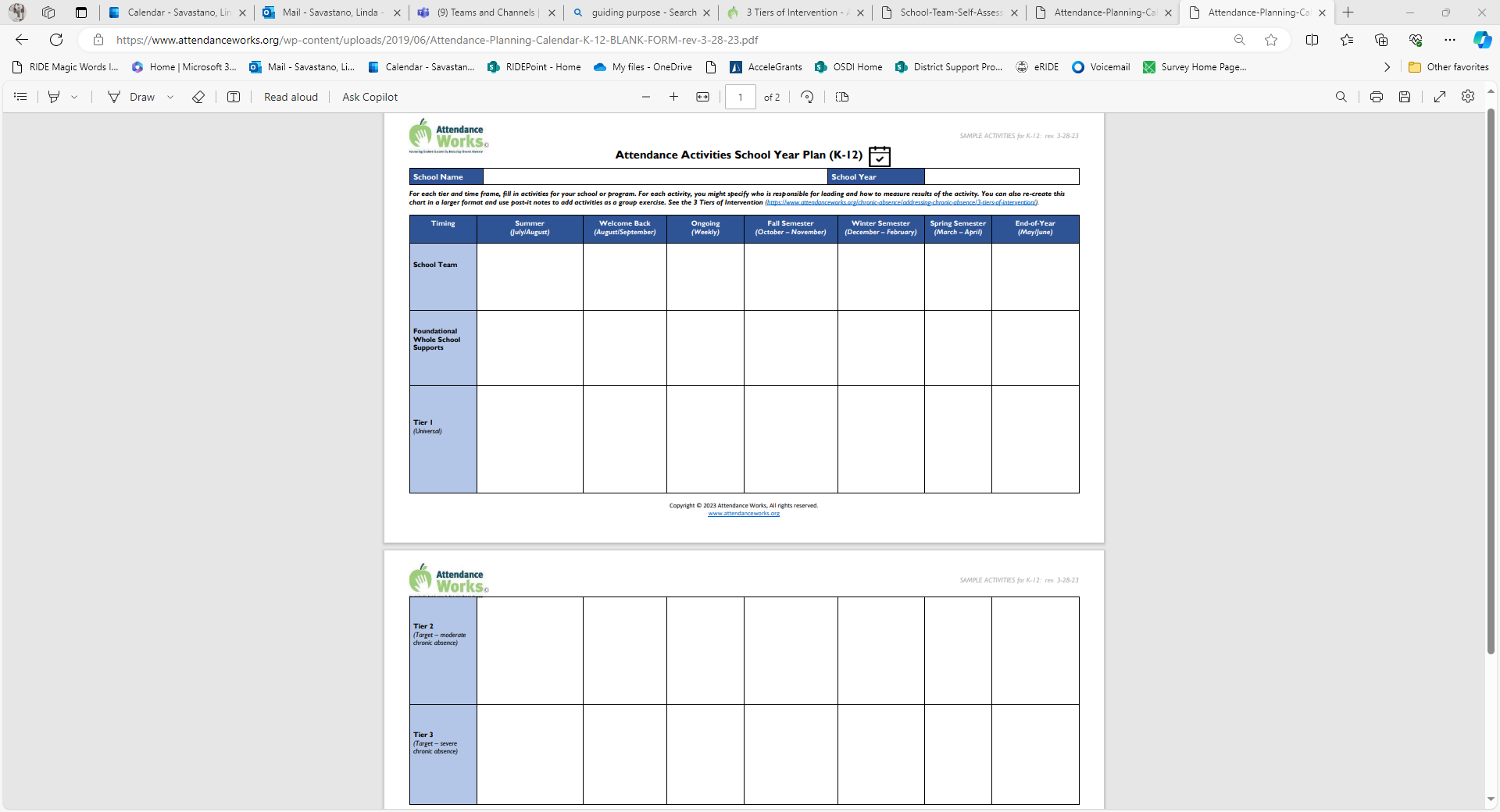 See BLANK Attendance Activities School Year Plan and with Examples
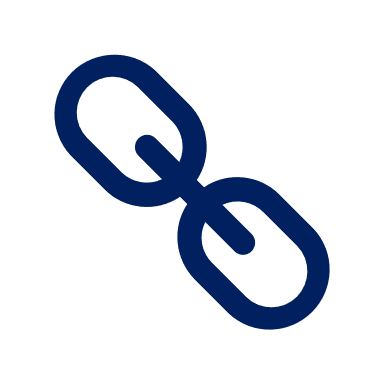 Do you have an attendance activity school year plan?
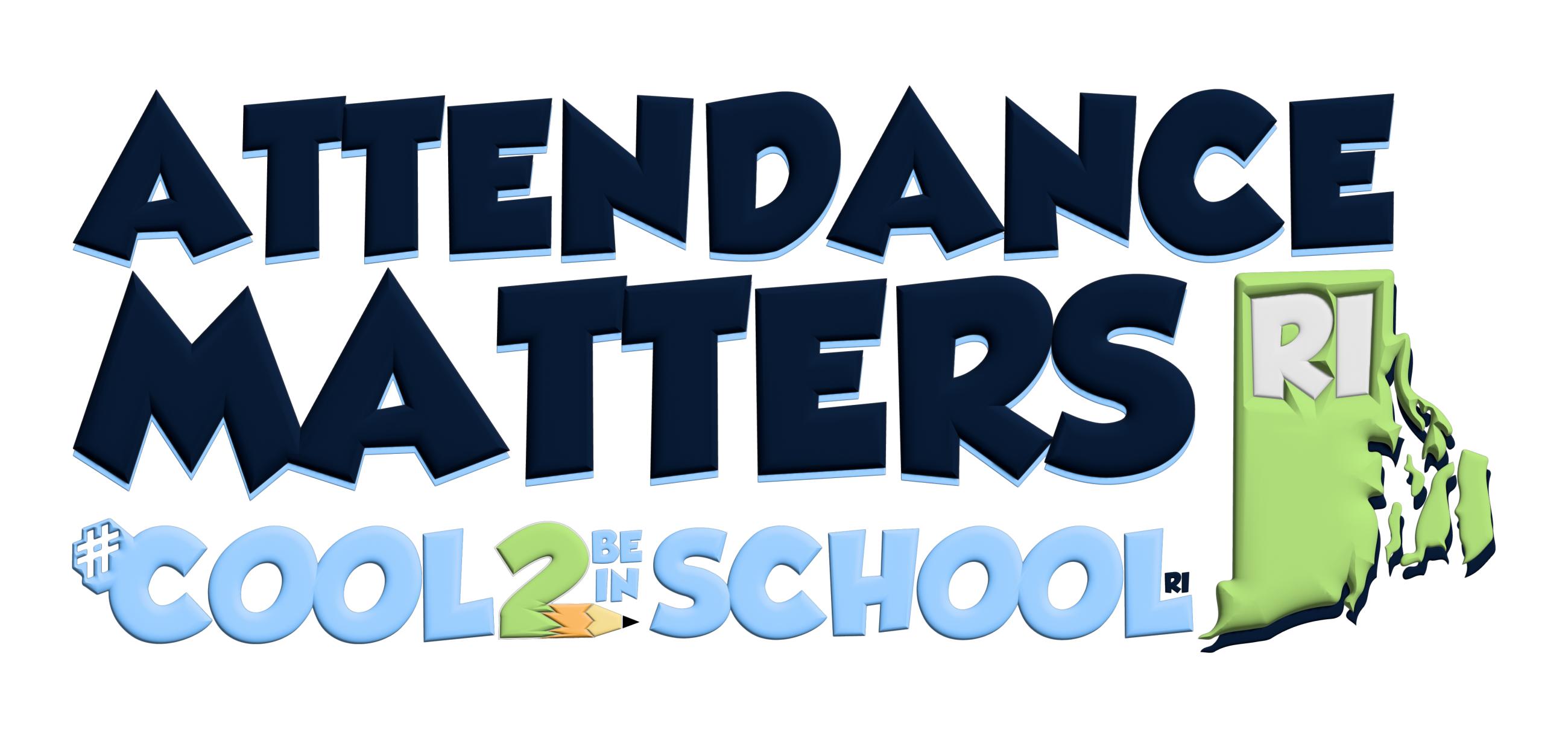 11
How to establish a team to improve school attendance?
Avoid Common Pitfalls
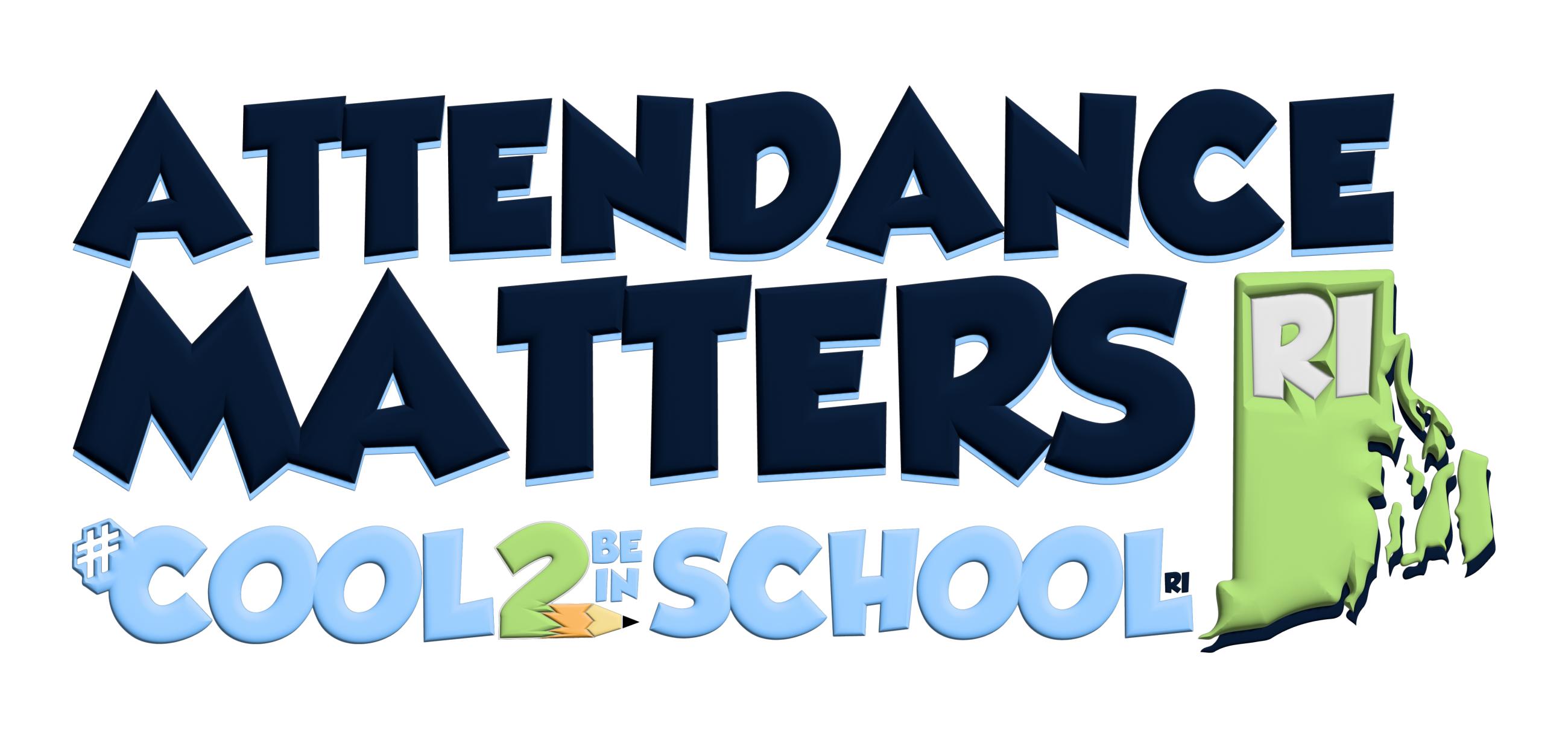 12
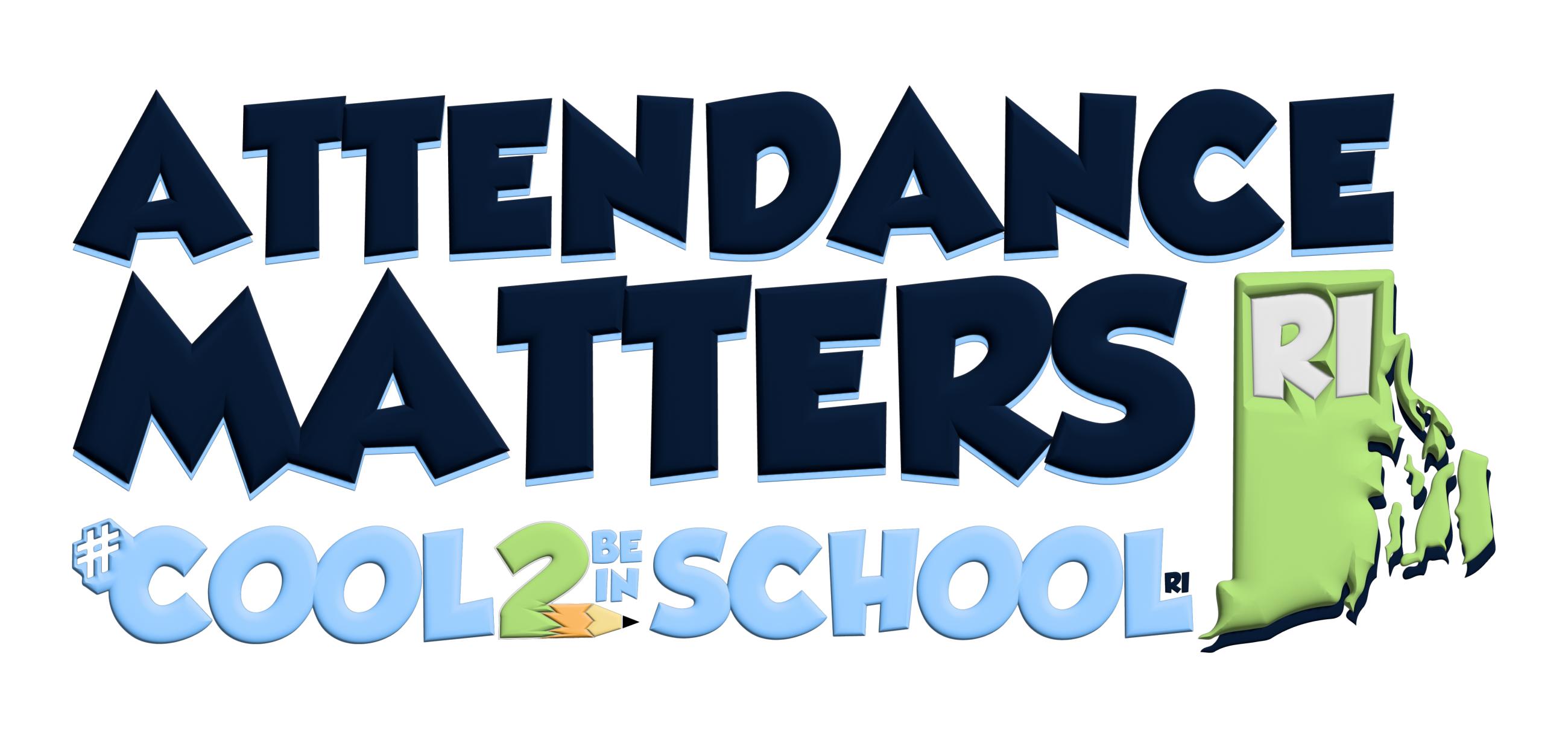 PART II: Using Research and Tools to 
Build a Plan for Attendance Success
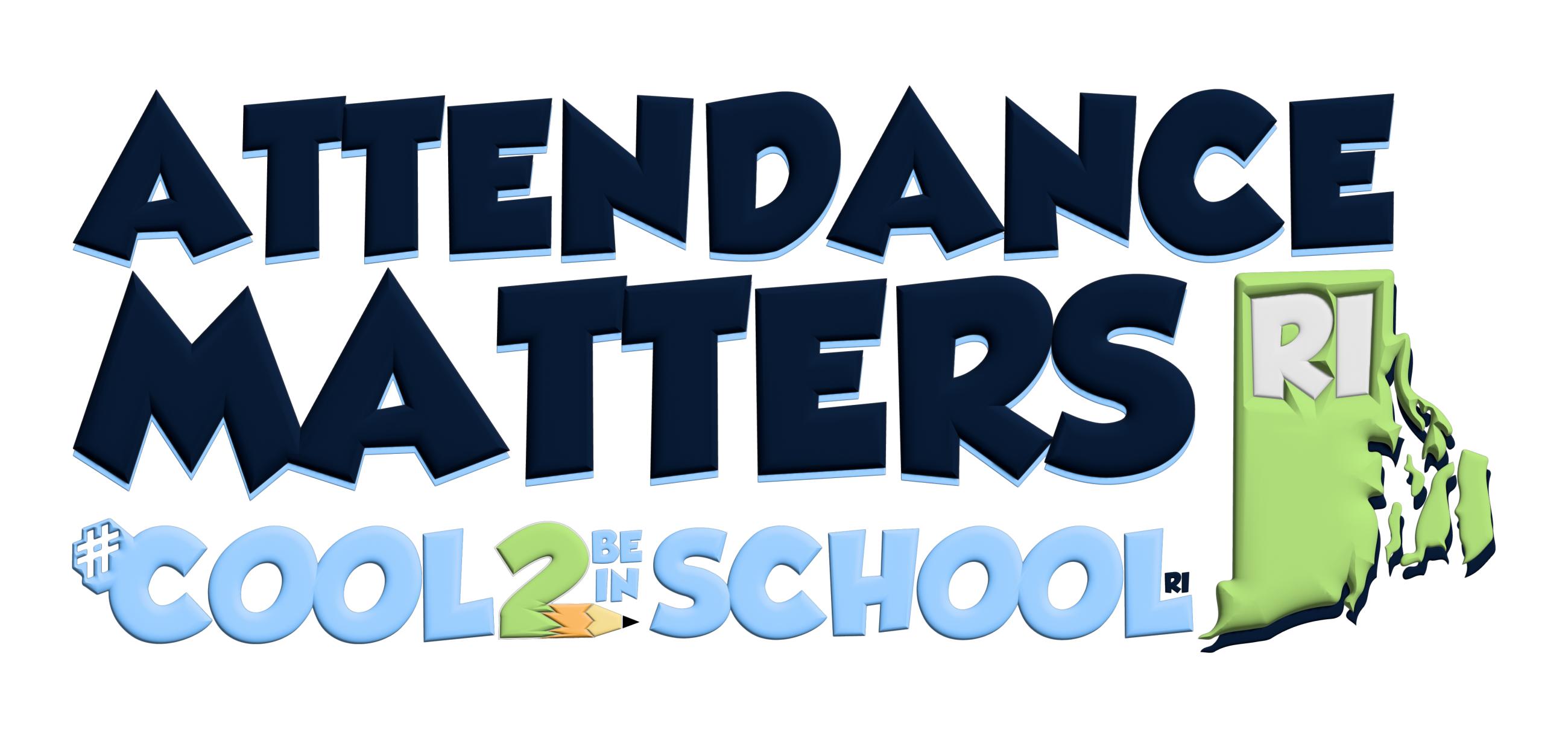 13
13
Prior Years of Chronic Absenteeism
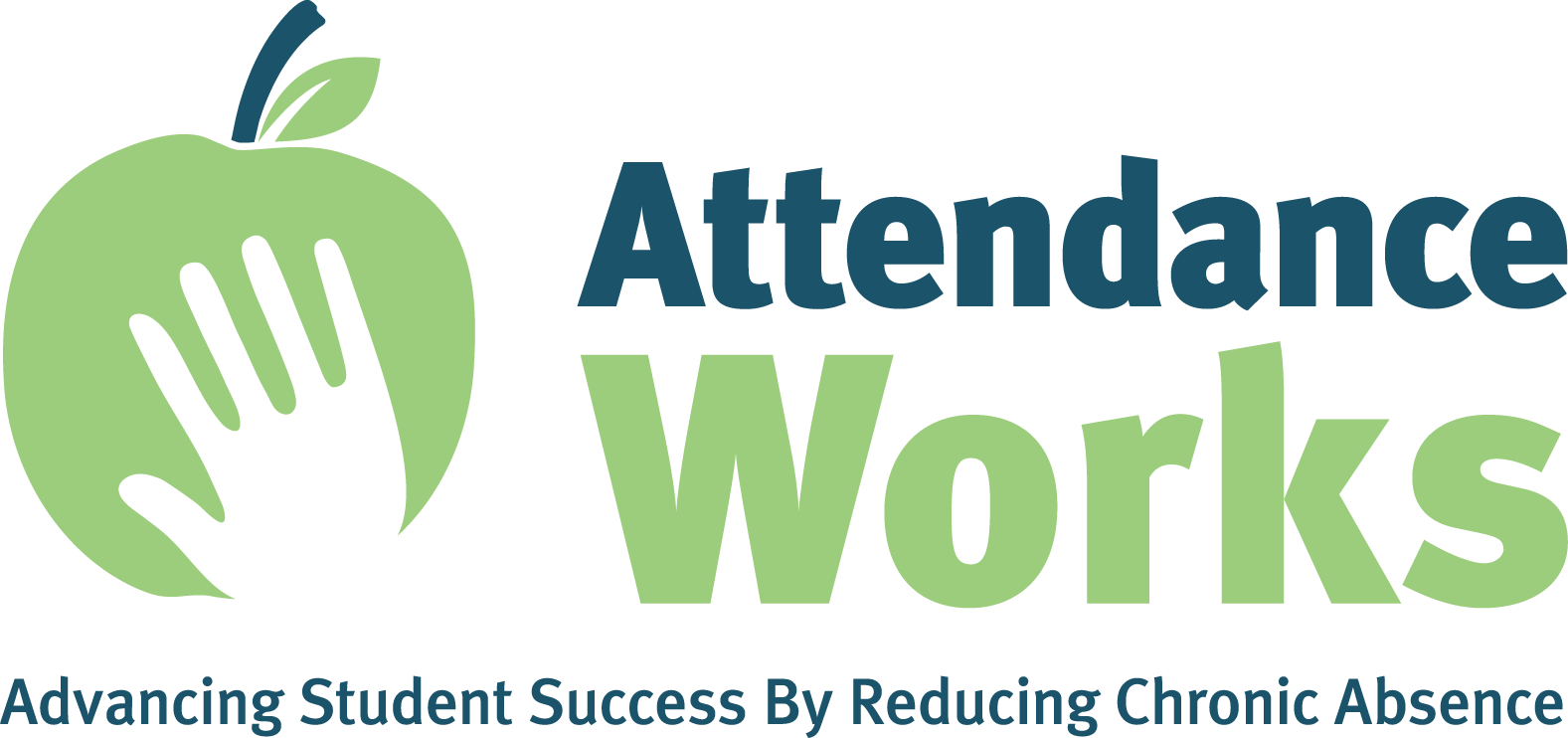 https://www.attendanceworks.org/chronic-absence/addressing-chronic-absence/monitoring-attendance-in-distance-learning/​
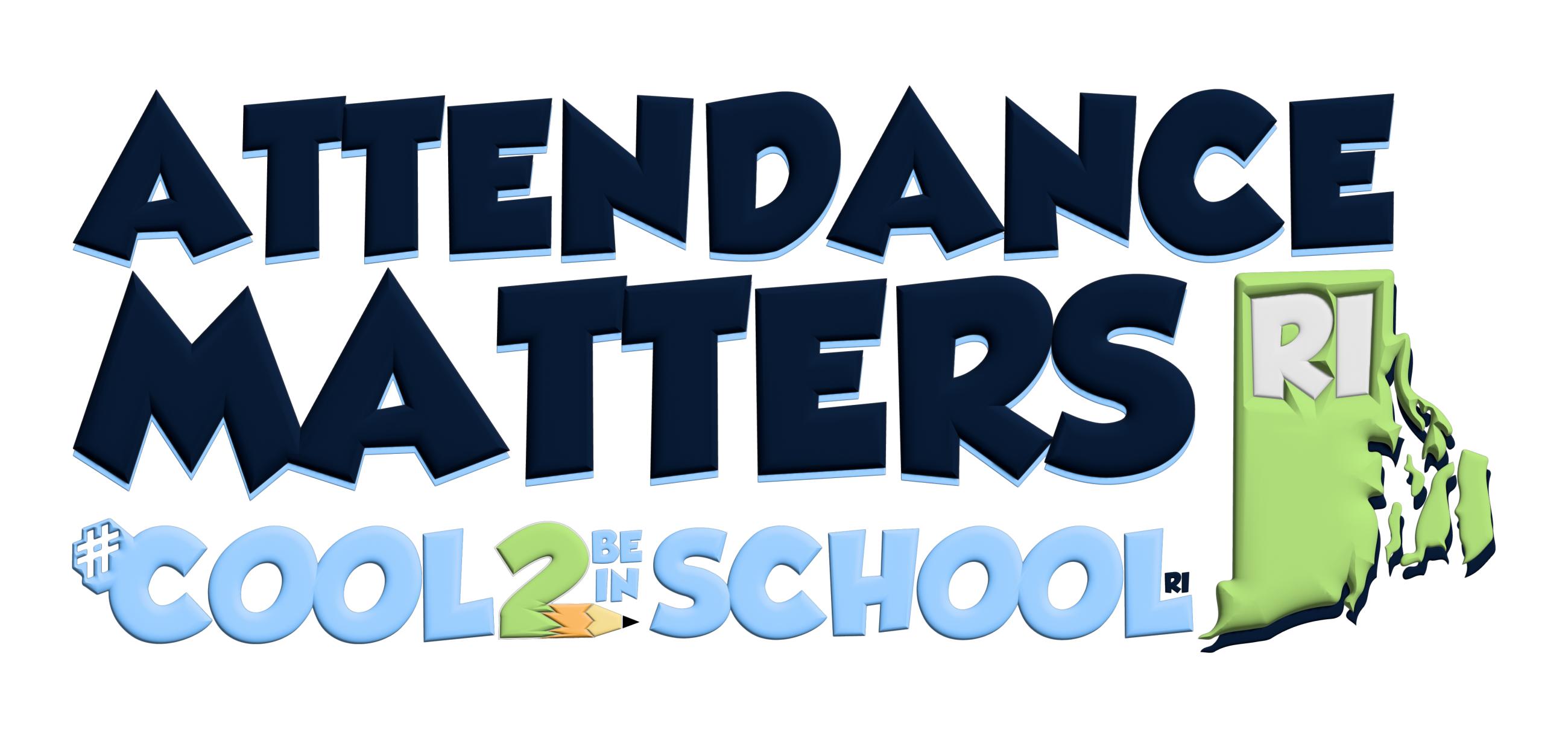 14
[Speaker Notes: As we have shared many times, Attendance Works is an outstanding resource of evidence based research, interventions and considerations for chronic absenteeism.
Attendance Works tells us that the students that have prior YEARS of chronic absenteeism should be prioritized for extra outreach and support
They also tell us that the students are more likely to experience lower achievement – and are less likely to graduate.
Finally, we know that they will indicate the need for intensified investments in the foundational work AS WELL AS the interventions.
Our work here today is based on this premise.]
Number of RI Students 
Chronically Absent for Multiple Years
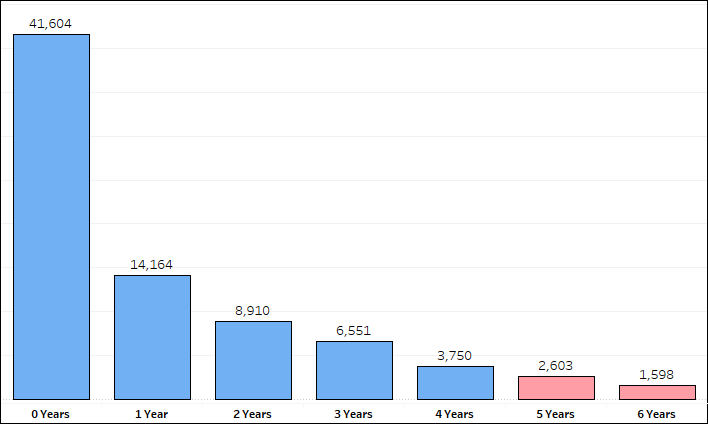 Note: Data are from 2017 – 2023.
4,202 Students 5+ Years Chronically Absent
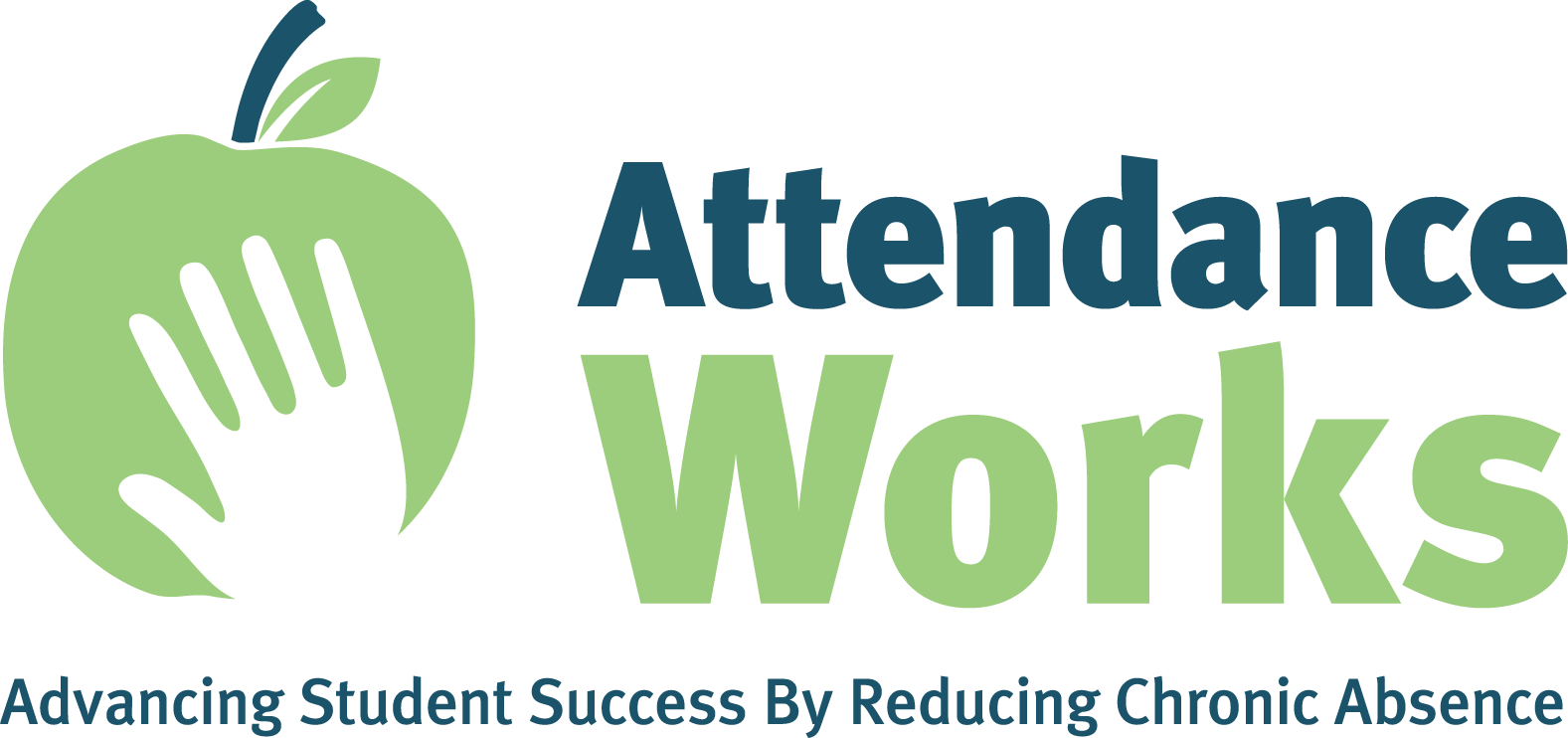 https://www.attendanceworks.org/chronic-absence/addressing-chronic-absence/monitoring-attendance-in-distance-learning/​
15
[Speaker Notes: When we examined the students that were enrolled in our schools – and analyze how many years they are chronically absent it breaks down in this way.
Please note that this information is from 2017 – 2023. 
This does NOT include the current school.
Of course, this is not telling us if these students are still chronically absent today (this current school year).]
Examining Current Students in Grades 5-12
INTERVENTION
ARE 5+ years chronically absent & ARE chronically absent this year
3,194 students
4%
NOT 5+ years chronically absent & ARE chronically absent this year
16,144 students
21%
PREVENTION & MONITORING
1%
ARE 5+ years chronically absent & NOT chronically absent this year
1,008 students
74%
NOT 5+ years chronically absent & NOT chronically absent this year
58,834 students
5+ years
*As of April 2024
16
[Speaker Notes: As we considered our currently enrolled students we thought about them in four categories. 
Students that are NOT 5+ years CA and NOT CA this year
Students that are 5+ years CA and NOT CA this year
Students that are NOT 5+ years CA but ARE CA this year
Students that are 5+ years CA and ARE CA this year.
It is important to understand that how we would approach each of these situations may be different. 
In fact, students we will want to break out some for prevention and monitoring and others for interventions.]
Examining Current Students in Grades 5-12
ARE 5+ years chronically absent & ARE chronically absent this year
3,194 students
4%
NOT 5+ years chronically absent & ARE chronically absent this year
16,144 students
21%
1%
ARE 5+ years chronically absent & NOT chronically absent this year
1,008 students
74%
NOT 5+ years chronically absent & NOT chronically absent this year
58,834 students
5+ years
*As of April 2024
17
[Speaker Notes: Today we will focus on those students that are 5+ years chronically absent. 
We will consider students that need to be monitored because this year they are NOT CA and those students that require interventions because this year they continue to struggle and are still CA.]
Students Grades 5-12
5+ Years Chronically Absent
At Each Grade Level
All students in grades 5 through 12 break down by:
There are 4,202 students in grades 5-12 that have been chronically absent for 5+ years. They are:
5+ years
18
[Speaker Notes: Here we first see the breakdown of ALL students. We see how this is just a very small portion of our enrolled students.
When we break the 5+ years CA students down by grade level we see that the upper elementary, middle school and early high school are all impacted. 
This population is NOT just at our high schools.]
Students Grades 5-12
5+ Years Chronically Absent
By Race
All students in grades 5 through 12 break down by:
There are 4,202 students in grades 5-12 that have been chronically absent for 5+ years. They are:
5+ years
19
[Speaker Notes: Here we first see the breakdown of ALL students. Again, this is a small portion – 4202 students. 
When we break the 5+ years CA students down by ethnicity we see that our Hispanic and white subgroups are the highest.]
Students Grades 5-12
5+ Years Chronically Absent
By Subgroups
All students in grades 5 through 12 break down by:
There are 4,202 students in grades 5-12 that have been chronically absent for 5+ years. They are:
5+ years
20
[Speaker Notes: Finally here we first see the breakdown of ALL students by commonly examined subgroups that are disadvantaged and require our assistance at all times. Again, this is a small portion – 4202 students. 
When we break the 5+ years CA students down by each of these we see that our free and reduced lunch/economically disadvantaged subgroup the largest portion of this population. It is important to share that in the state 90% of this subgroup do NOT have a 5+ years of chronic absenteeism. It is just that when we drill into these 4202 they are 75% of the group. This is not what we see when we examine national data trends. It is critical that RI understand what is happening here and what barrier exist.]
A School’s Analysis of Students Who Have 
5+ Years of Chronic Absenteeism
What are the reasons that the students are absent? And how can we prioritize our interventions for each student?
Have the multiple years of chronic absenteeism impacted their achievement?
Have any patterns or trends been identified when reviewing the reasons these students are absent? What investments are needed to support them?
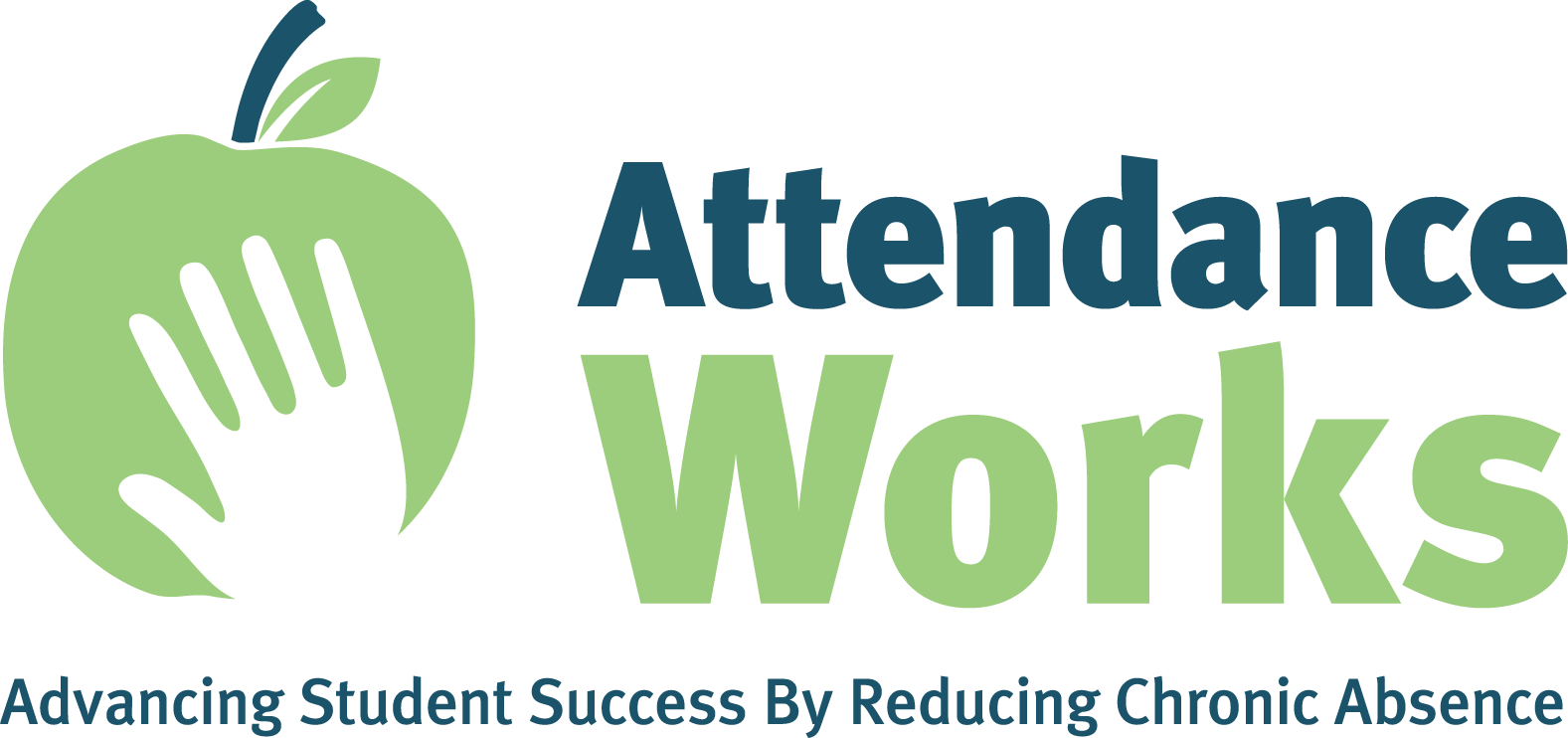 https://www.attendanceworks.org/chronic-absence/addressing-chronic-absence/monitoring-attendance-in-distance-learning/​
21
[Speaker Notes: For the last month we have worked with schools to drill into this 5+ years CA population.
We have sat with teams and thought about the four reasons for CA. As a reminder these are aversion, barriers, disengagement, and misconceptions.
At the beginning of this section we talked about the prior years CA considerations from attendance works.
To examine this group of students we turned this points into essential questions. These questions framed our analysis.
Today we have three principals with us that will outline their trends and takeaways. 
I would like to thank them in advance and share how privileged I am to have them with us today.
Scituate High School Principal Michael Hassell is not only an amazing leader in his building but also across the state – as the President of RIASP he is inspiring and leading for an entire state. 
He brought his team to the table for us and thoughtfully unpacked this in great detail. 
Nowell Academy also has a remarkable leader with Michael Templeton. 
You walk in the door and can immediately tell that they make magic happen for their students. 
With a very challenging population, the lift is heavy but they think out of the box to bring success to their students– and he will share this with us. 
First, we will be led off by Kimberly Komocar from Young Woods Elementary School in Providence. 
Her systemic model is based on ensuring success for every student – and working with her attendance team is no different. They have already embedded the elements of the Act that we discussed early AND the best prattices from Attendance Works.]
A School’s Analysis of Students Who Are
5+ Years Chronically Absent
Determining the Underlying Issues for Students 5+ Years Chronically Absent
Young Woods
Elementary School
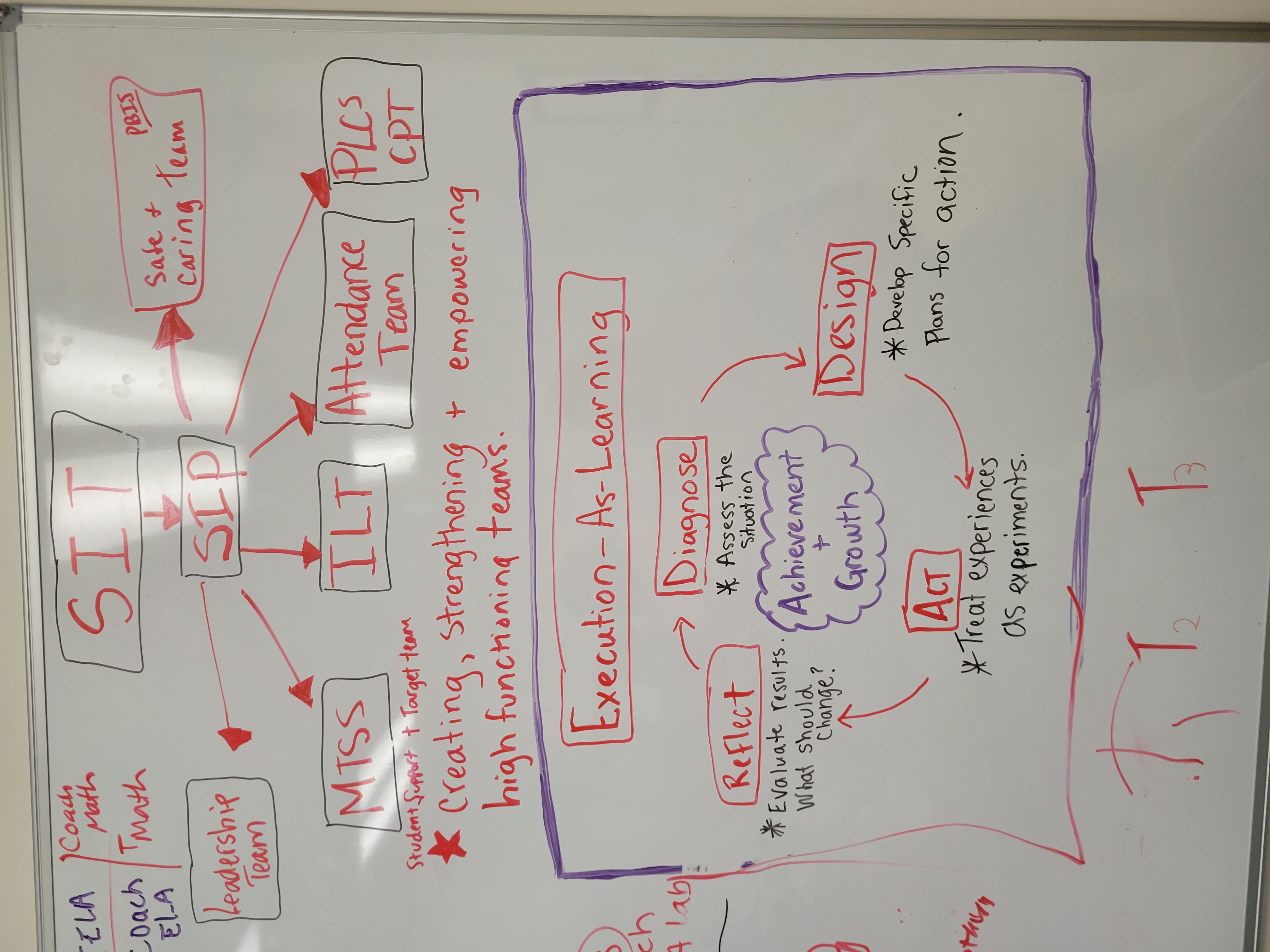 SIT = school improvement team
SIP = school improvement plan
MTSS = multi-tiered system of supports
ILT = instructional leadership team
PLC = professional learning community
CPT = common planning time
22
[Speaker Notes: Before I pass this off to Kim, I wanted to share what is on her whiteboard in her office –and where her Attendance Team meets.
This outlines the connections to all of her main bodies of work.
We see here attendance team in the center – as part of their beating heart!]
Finding Solutions & Building Capacity
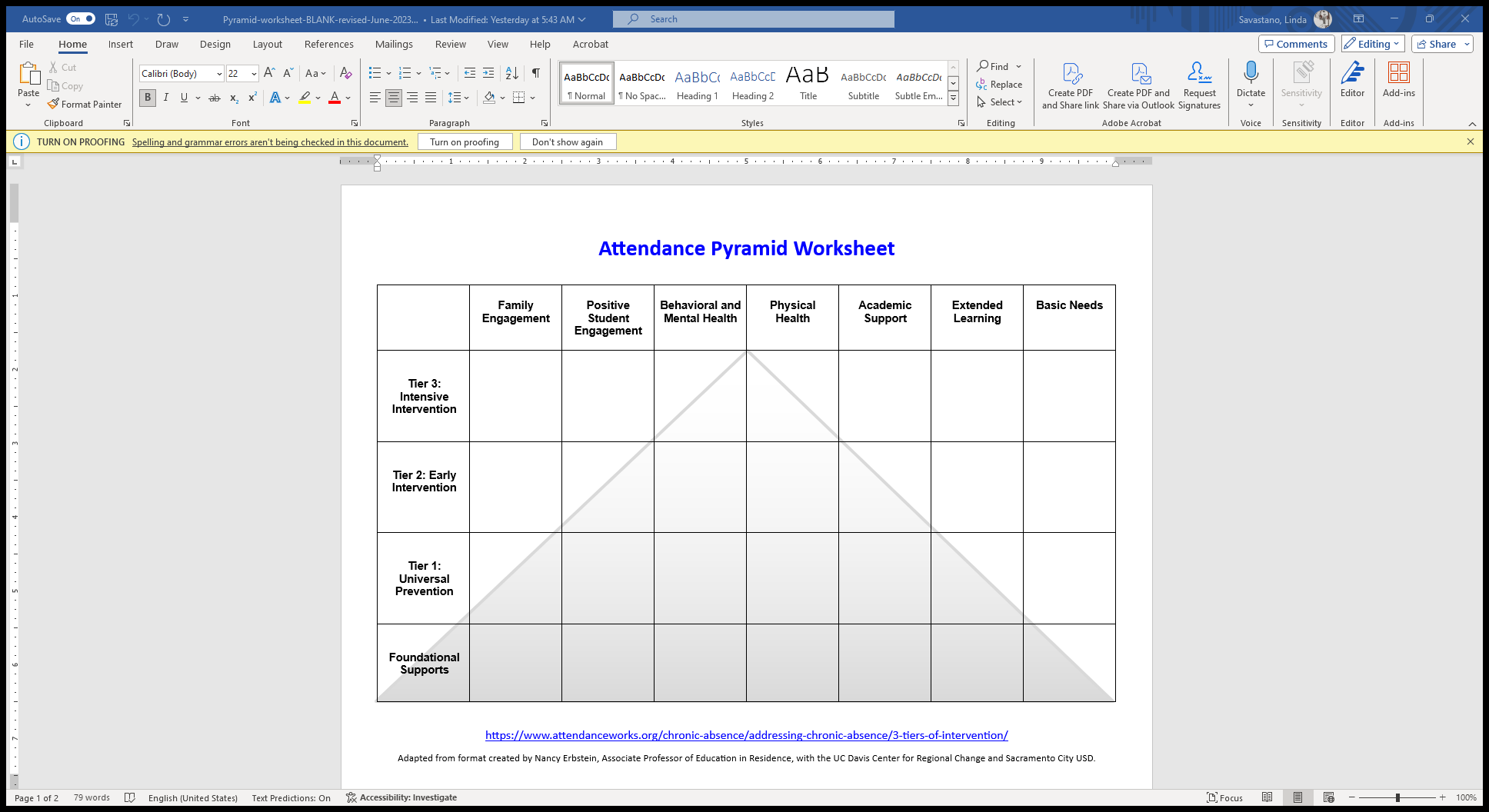 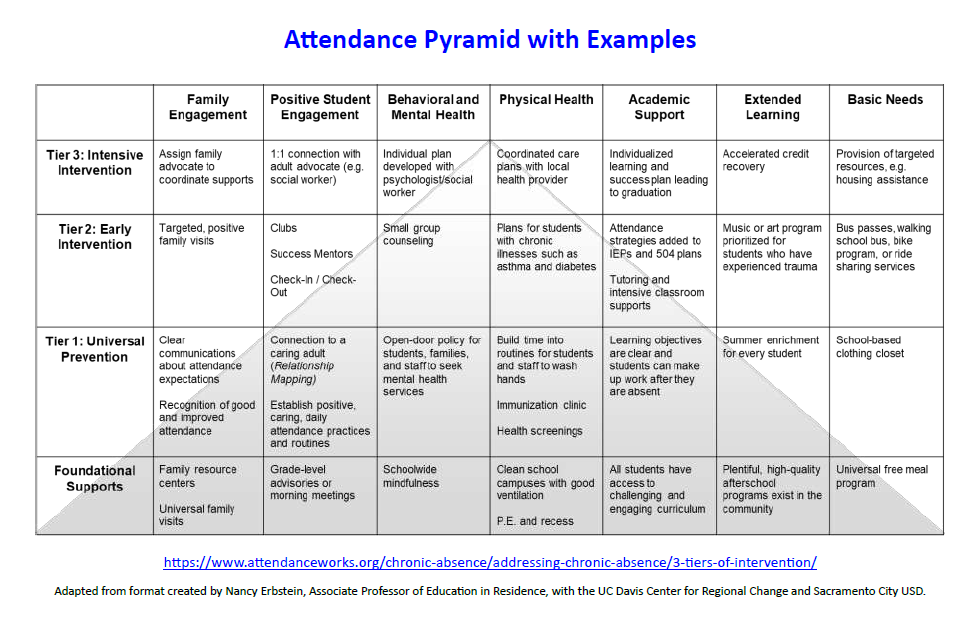 23
Student Interventions
School Team: Understanding the root causes for student absenteeism
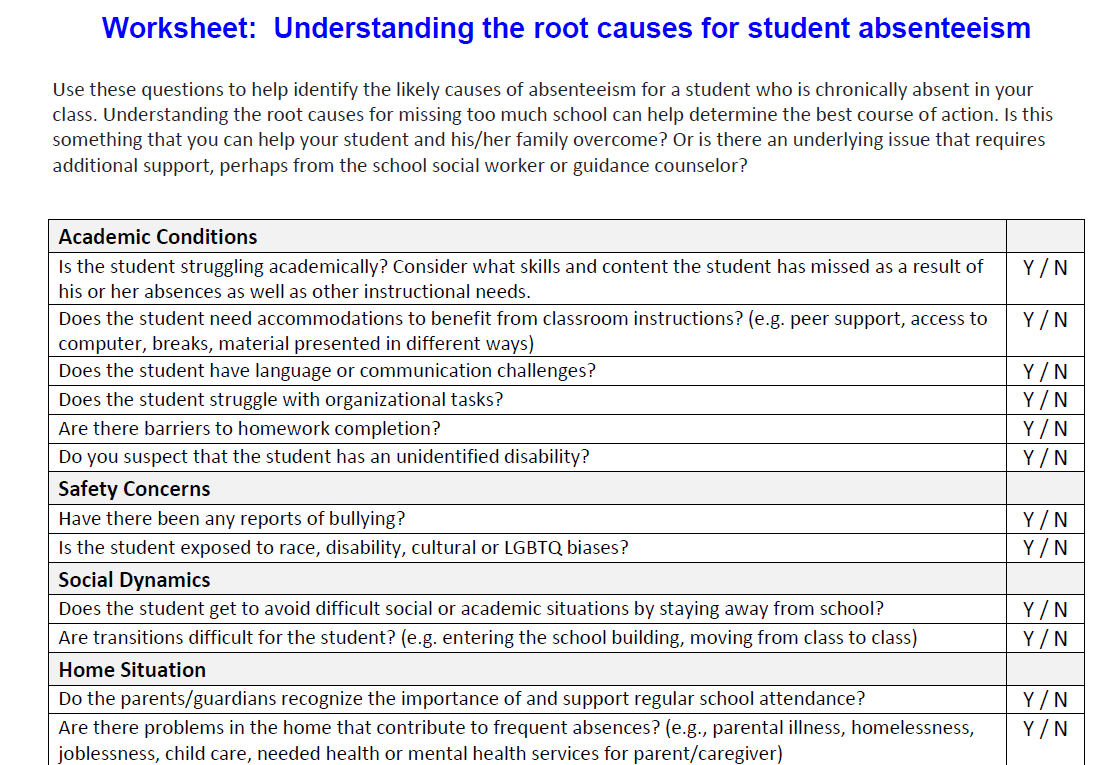 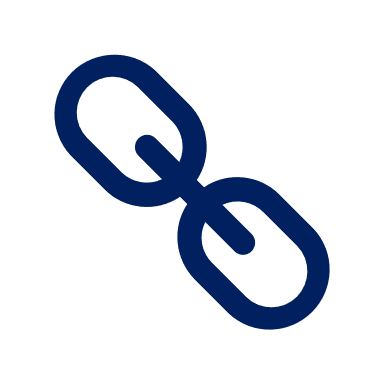 See Root Causes for Student Absenteeism
How do you analyze the root cause of a student’s absenteeism?
24
Student Interventions
School Team: Understanding the root causes for student absenteeism
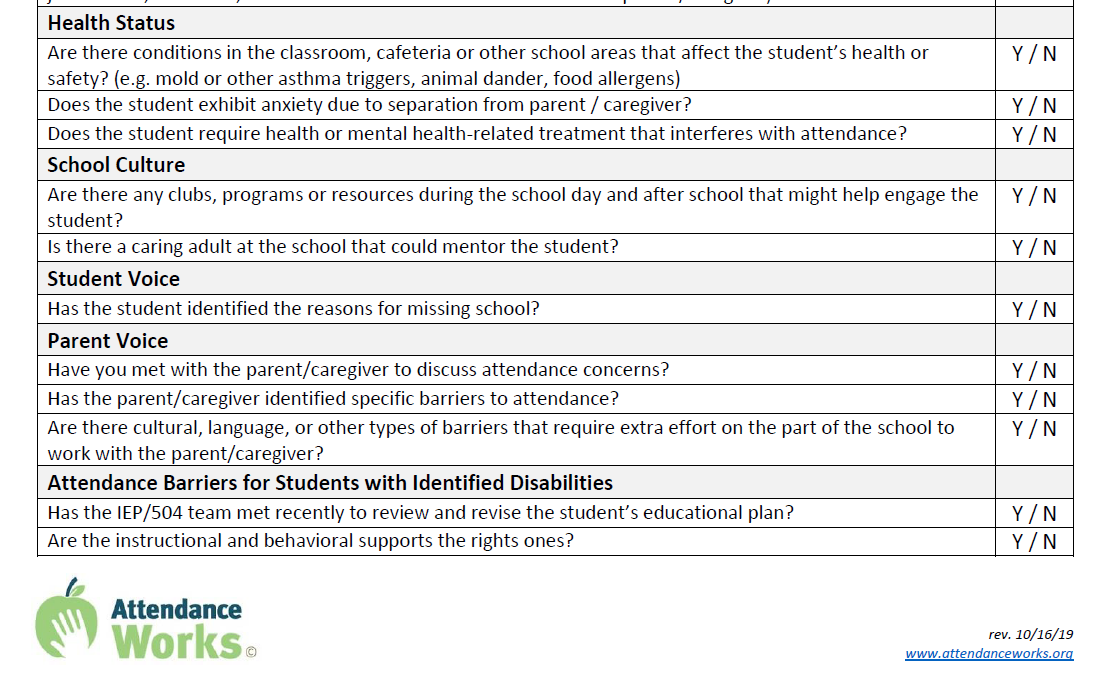 25
A School’s Analysis of Students Who Are
5+ Years Chronically Absent
Determining the Underlying Issues for Students 5+ Years Chronically Absent
Young Woods
Elementary School
The students in this school that are chronically absent for 5+ years are:
Process: The school MTSS/attendance team finds the root cause for student absenteeism. They identify the greatest areas of need for each student. Intervention plans are developed while the impact on learning is simultaneously analyzed. The school also has a significant focus (attendance initiative plan) on the prevention of absenteeism. This began with an audit of each tier.
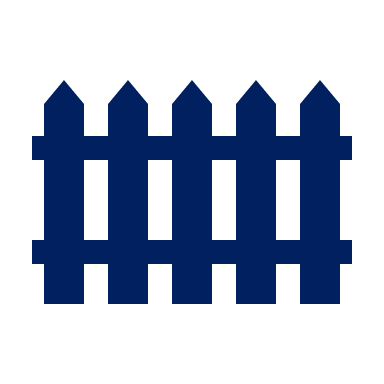 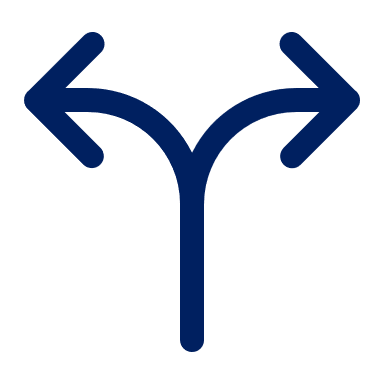 •Family responsibilities 
•Chronic illness
•Trauma/ACES
•Lives in another town
•Struggling academically 
•Struggling behaviorally
•Bus anxiety
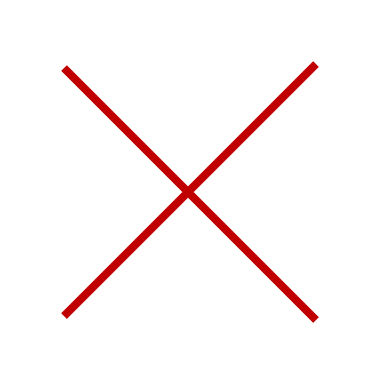 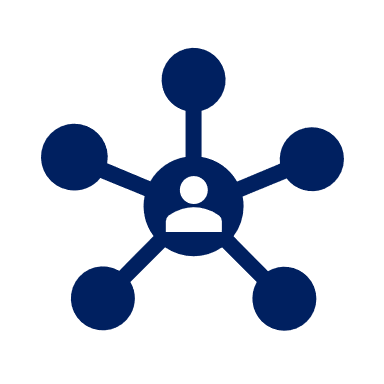 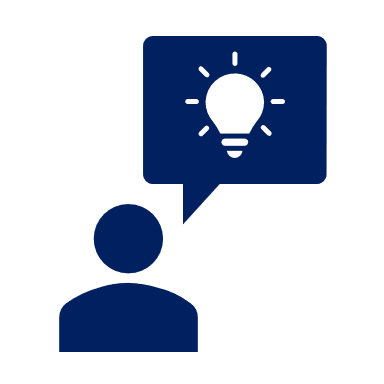 26
[Speaker Notes: Takeaways & Trends
There is a need to have access to the prior year’s CA data by students for principals and teams at the beginning of the year. This will allow them to provide monitoring. It is also critical to the MTSS process to have this level of information for part of the screening process.
The process and needs – while this is focused on tier 3 students, we need to have all tiers in place for them to be successful. This year it began with an audit of what was in place and making sure that all critical areas were available at every level (see pyramid).
It is critical to have systems in place because otherwise we miss student and not be able to ensure success for all students.]
A School’s Analysis of Students Who Are
5+ Years Chronically Absent
Determining the Underlying Issues for Students 5+ Years Chronically Absent
Scituate High School
The students in this school that are chronically absent for 5+ years are:
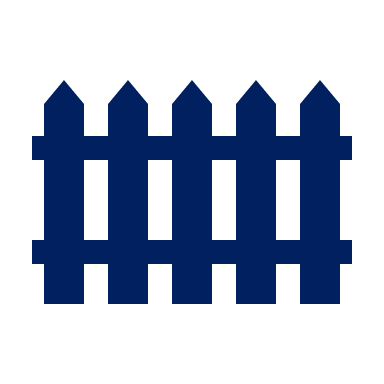 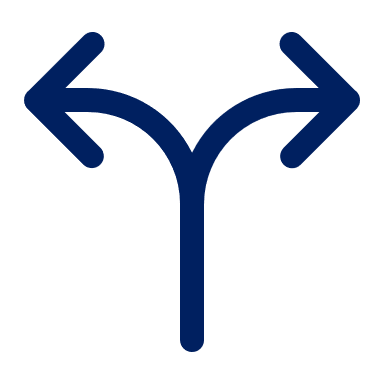 Process: The school MTSS/attendance team finds the root cause for student absenteeism. They identify the areas of most need and then determine what intervention is needed for each student.
Anxiety
Impacted by suspensions and behavior
Financial and emotional struggles
Transportation
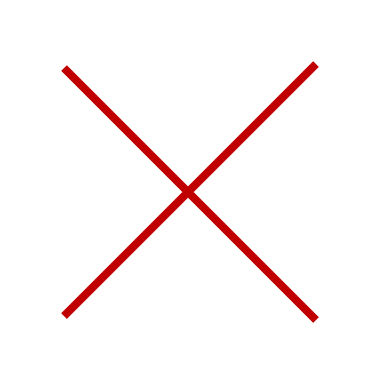 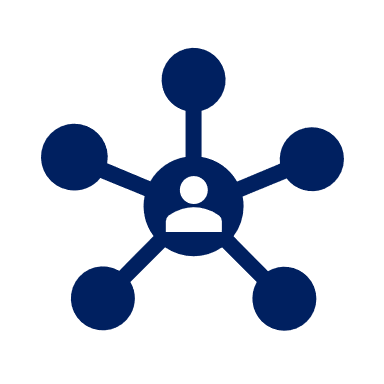 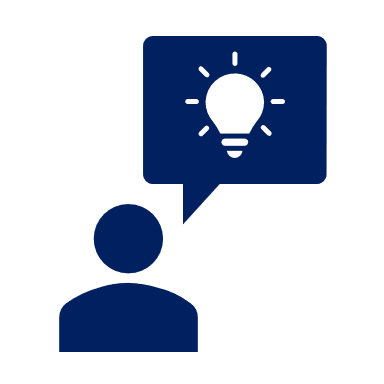 Social functioning is higher than others in class, but academic struggle
Likes trades not academics
Can still be successful with poor attendance
Absences will not add up
Will be pushed through the system – now not graduating
27
[Speaker Notes: Takeaways & Trends
There is a stigma with seeking social-emotional/mental health supports
Mental health supports (wrap-around – IE Tides) are not often available locally. Students and families need to travel 2 to 3 towns away. This is another barrier
Counselors and mental health professionals. do not want to become the attendance police and be the only ones to have difficult conversation with parents about needing to bring their child to school.
There are not enough resources in the school for mental health support – for example, sharing across the high school and middle school.
While making up work and retakes is best practice this also gives the message that it is okay to miss the work initially. 
Policy and legislation will help. Need to make sure that policy and data practices are implemented with fidelity.]
A School’s Analysis of Students Who Are
5+ Years Chronically Absent
Determining the Underlying Issues for Students 5+ Years Chronically Absent
The students in this school that are chronically absent for 5+ years are:
Nowell Academy
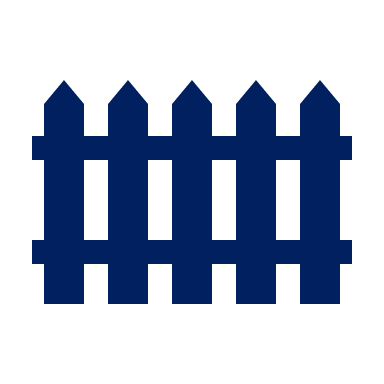 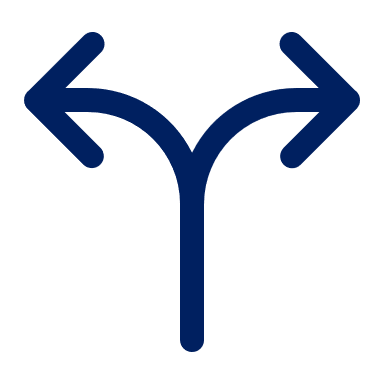 Works full time
Homeless and family conflict
Depression, anxiety, mental health
Severe social anxiety
Family death
Trauma/ACES
Transportation
Anxiety
Mental health
Caretaker family member or child
Process: The school attendance team finds the root cause for student absenteeism. They identify the areas of most need and then determine what intervention is needed for each student. 
Each day a phone call is made (by a person) to any absent student.
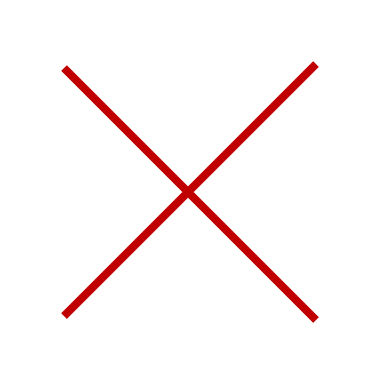 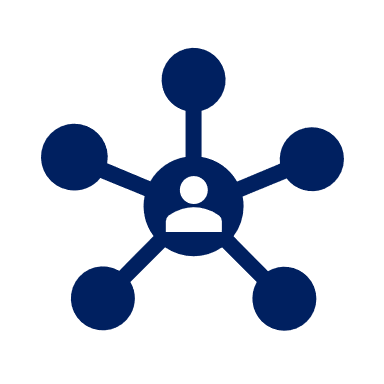 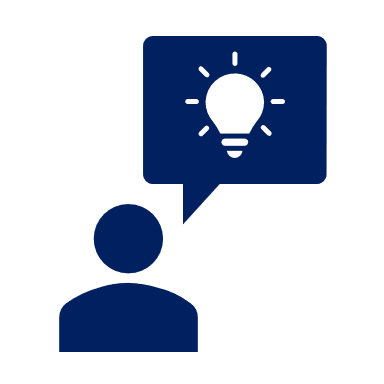 Childcare
DCYF, mental health
Unclear/unknown – under review
28
[Speaker Notes: Takeaways & Trends
Each student needs to be individually analyzed and then have a specific plan outlined to meet their needs. It is like writing an IEP for each student.
Staff member is each assigned a student and helps to encourage their attendance. They make phone calls home to them on the day they miss.
A large focus on incentives.
Strong attendance team oversees this work.
Most students are chronically absent for multiple years. There is a need for more partnerships. 
The entire schedule is developed so that if a student misses school then can quickly catch up and not be overwhelmed.]
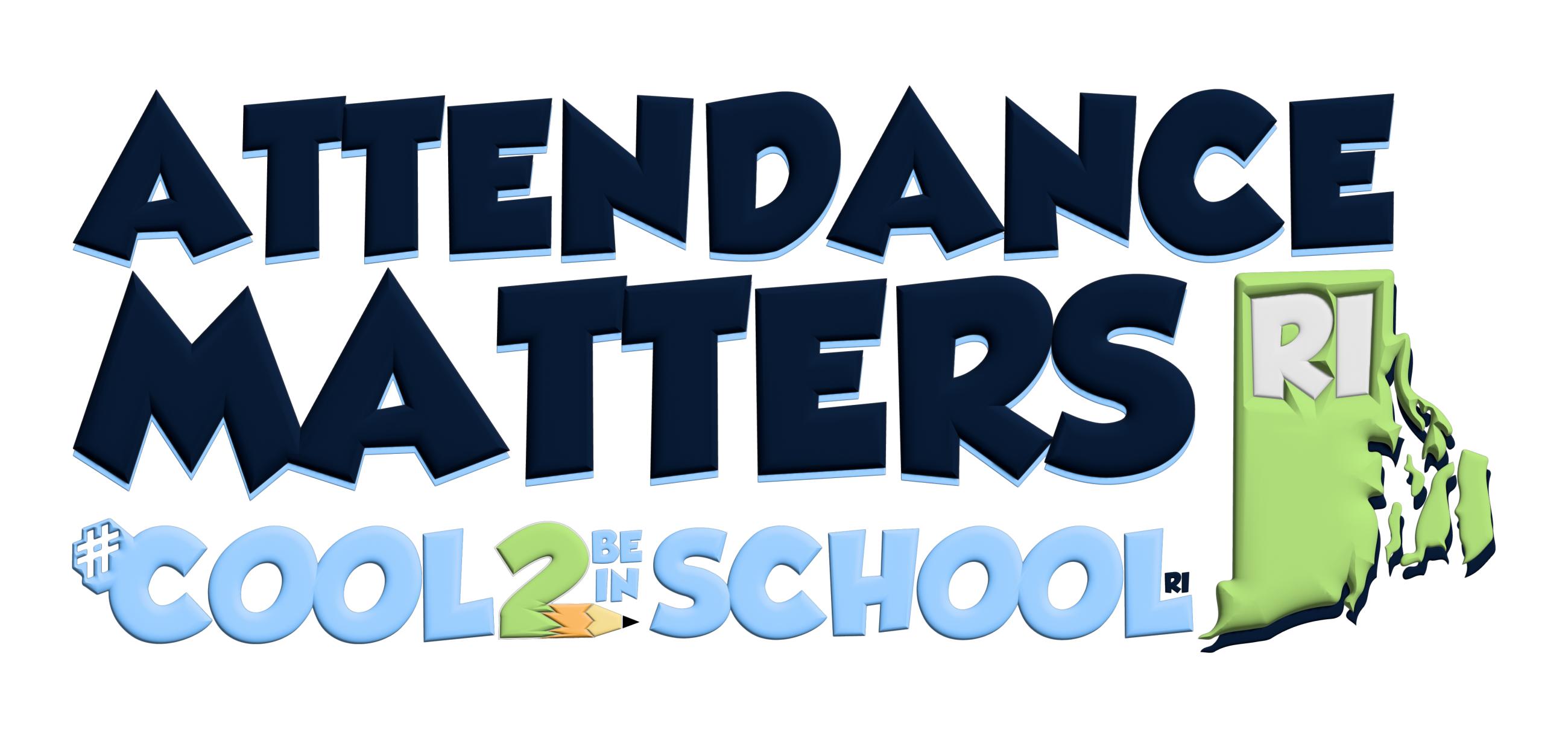 PART II: Using Research and Tools to 
Build a Plan for Attendance Success
29
29
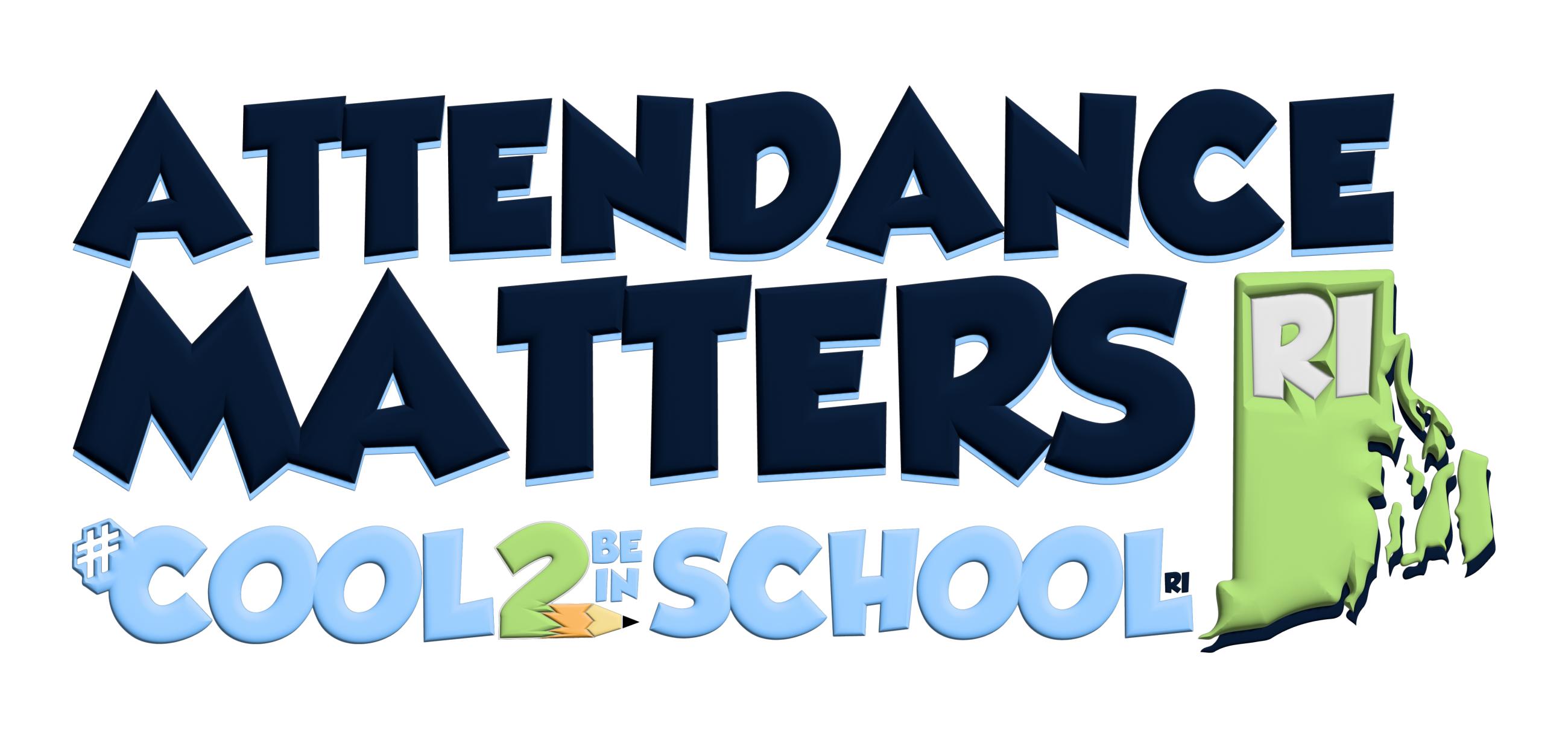 PART II: Using Research and Tools to 
Build a Plan for Attendance Success
Link to Session Feedback Form
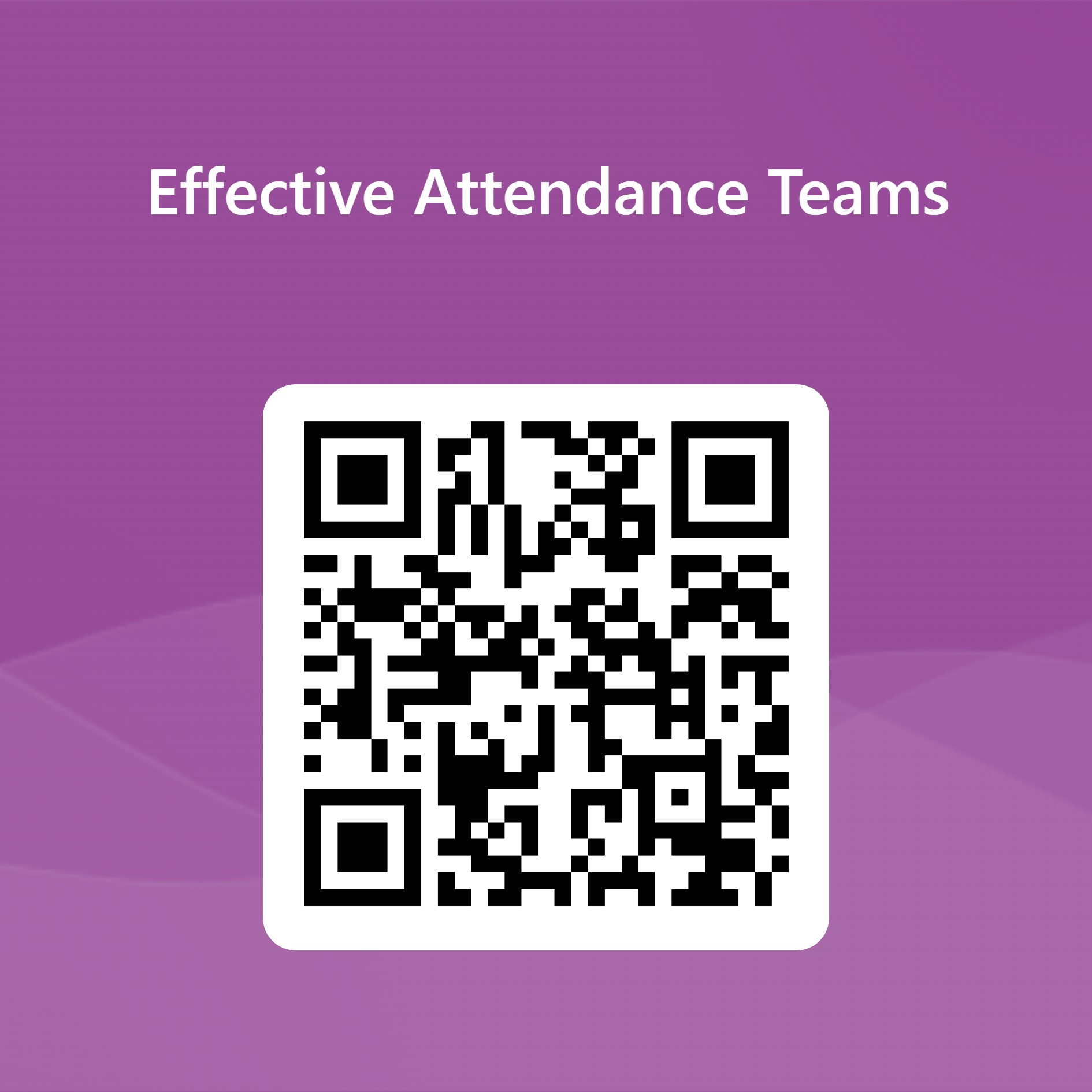 https://forms.office.com/r/KGhg7de4Dh
30
References & Appreciation
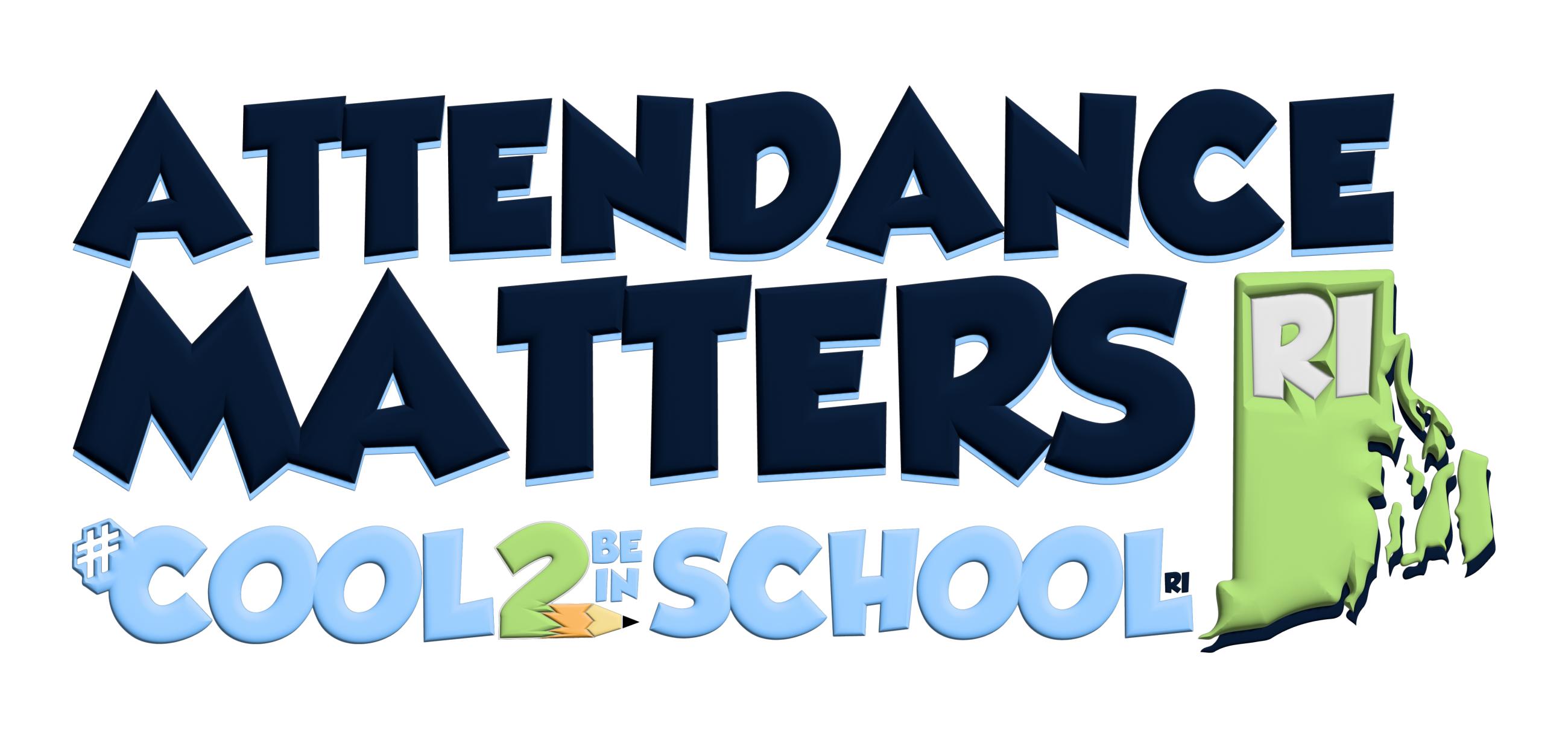 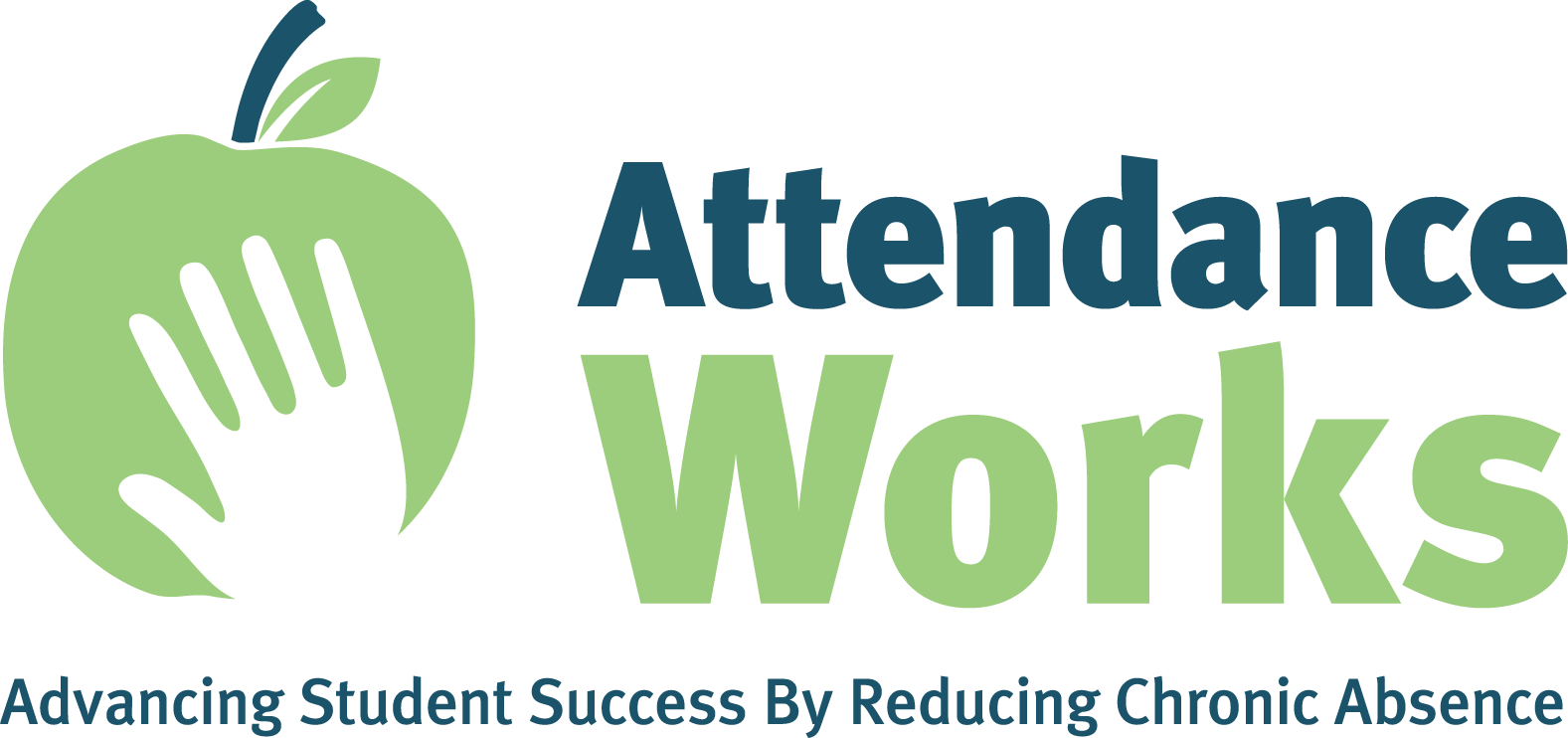 https://ride.ri.gov/students-families/attendance-matters-ri
https://www.attendancemattersri.org/about
https://www.attendanceworks.org/
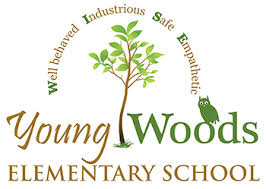 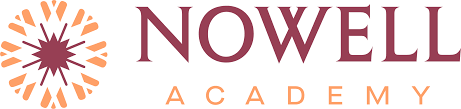 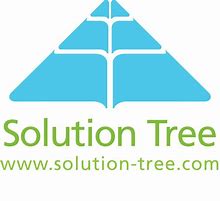 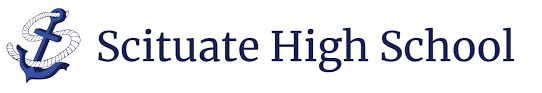 31